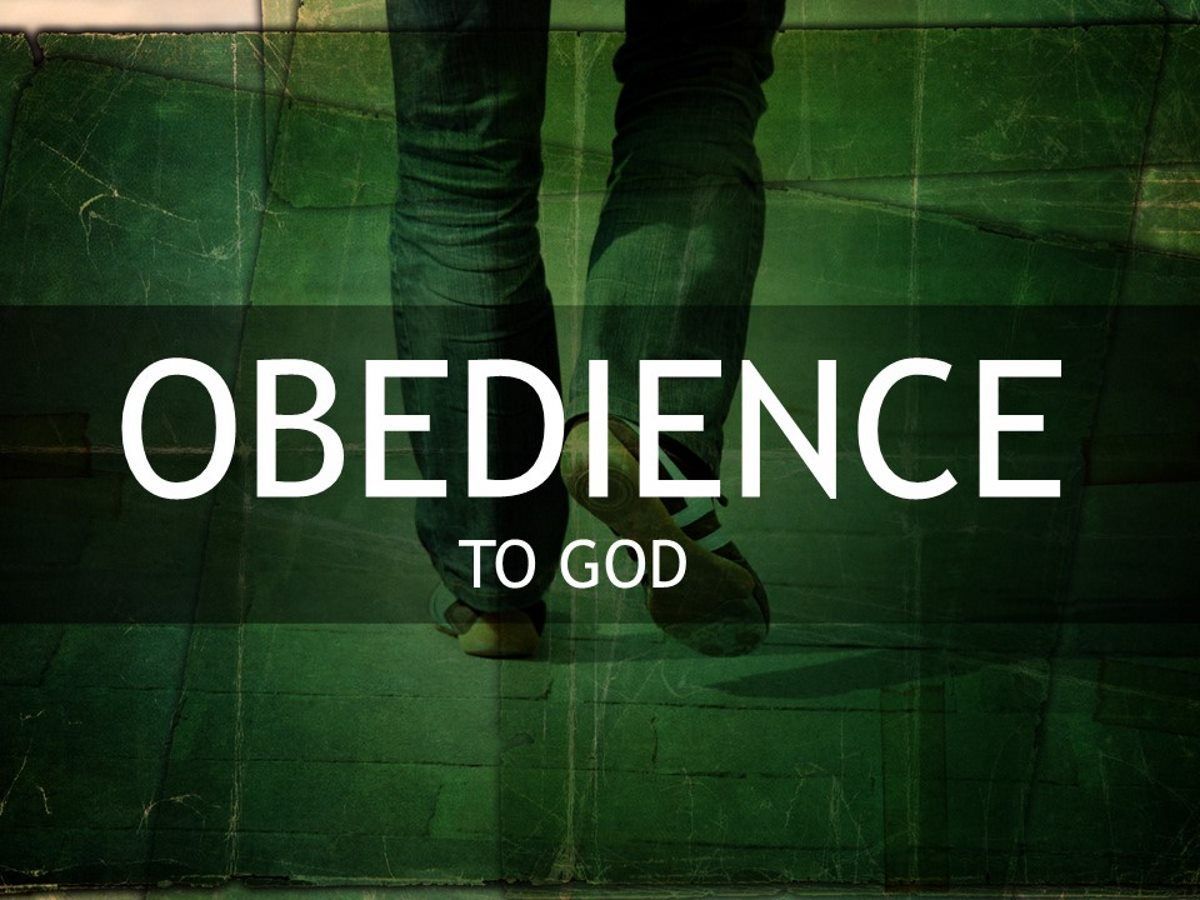 6th Sunday Ordinary time (A)
St. jane frances de Chantal parish
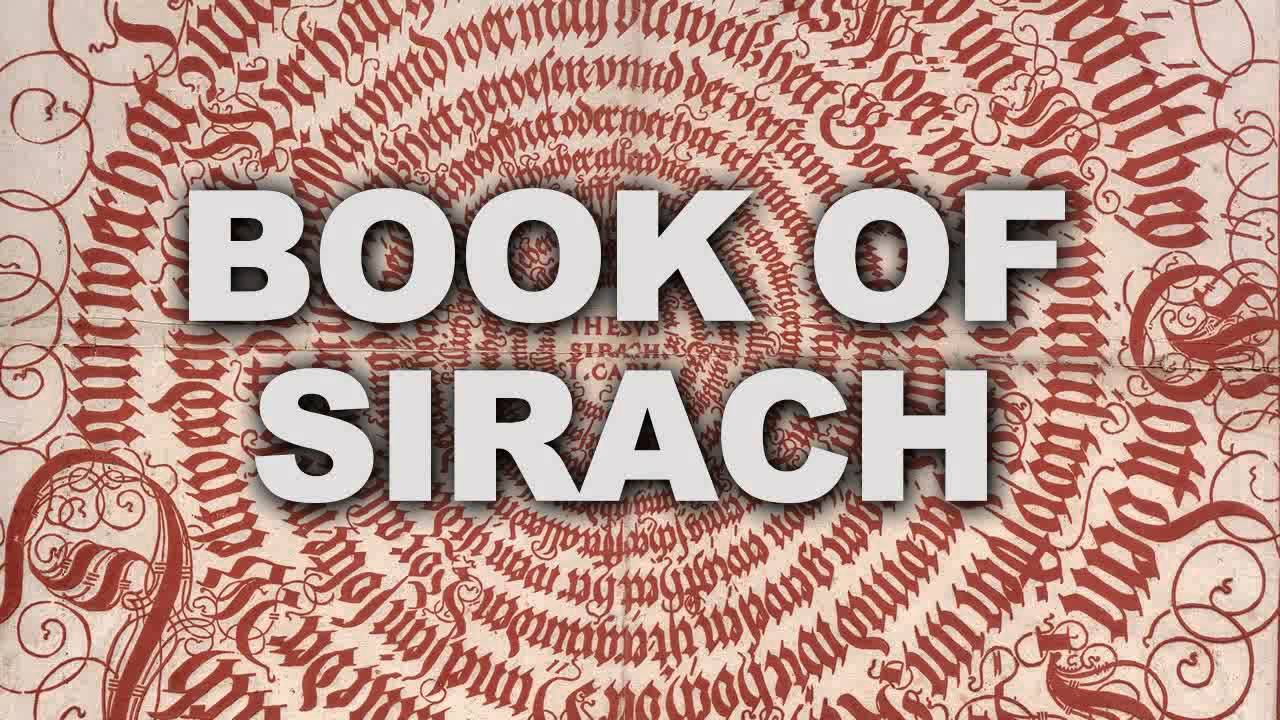 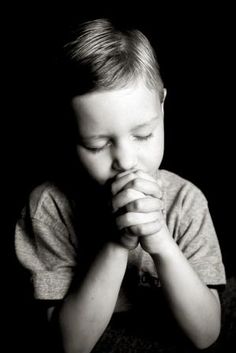 If you choose, you can keep the commandments, and they will save you.
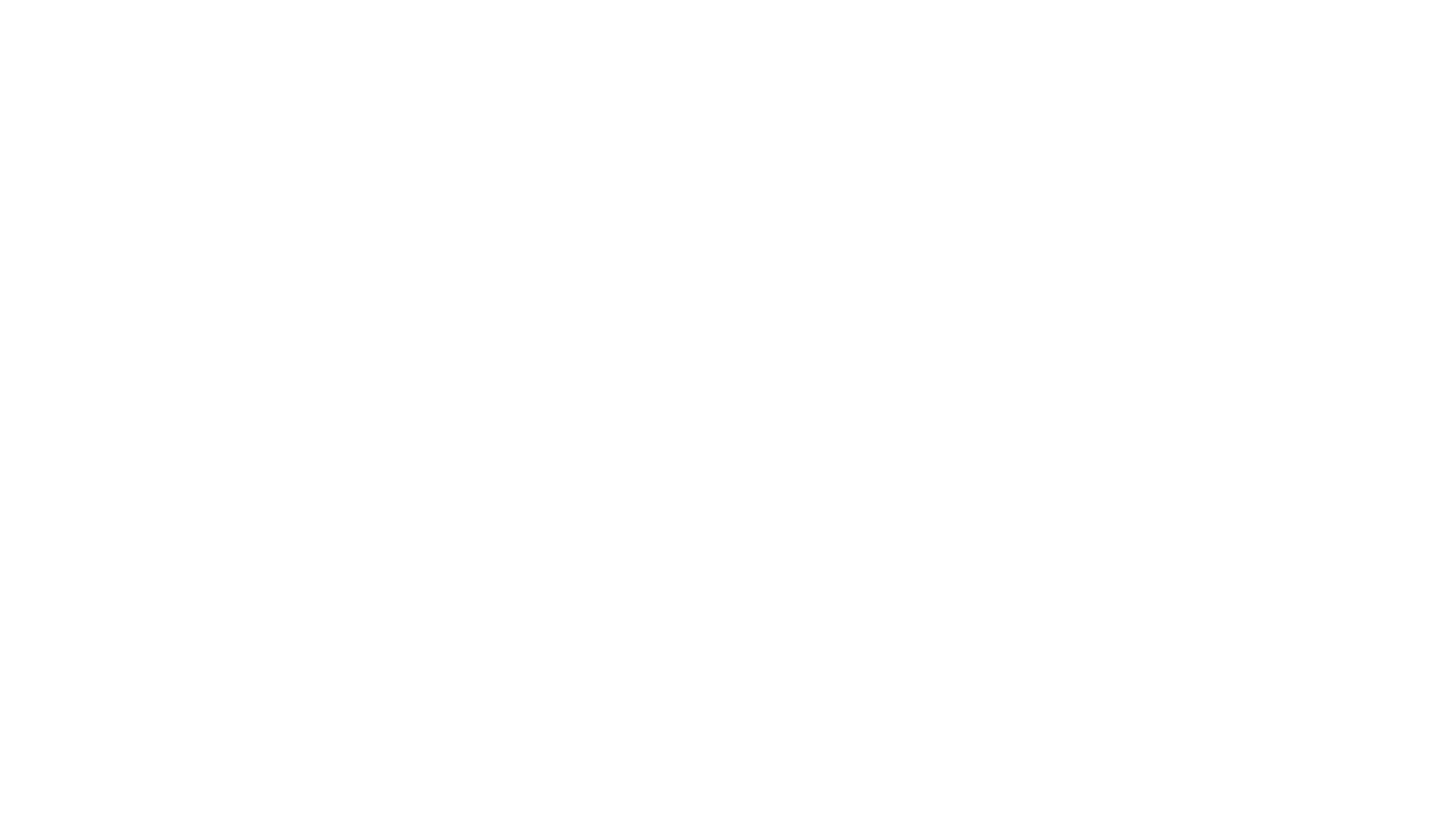 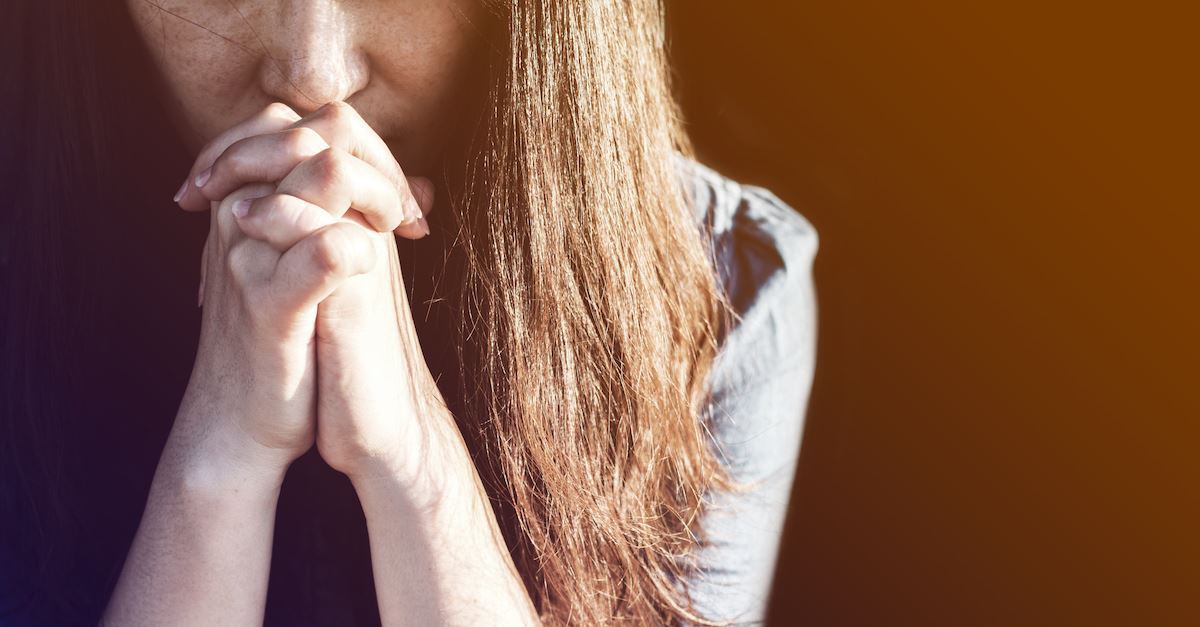 If you trust in God,
you too shall live,
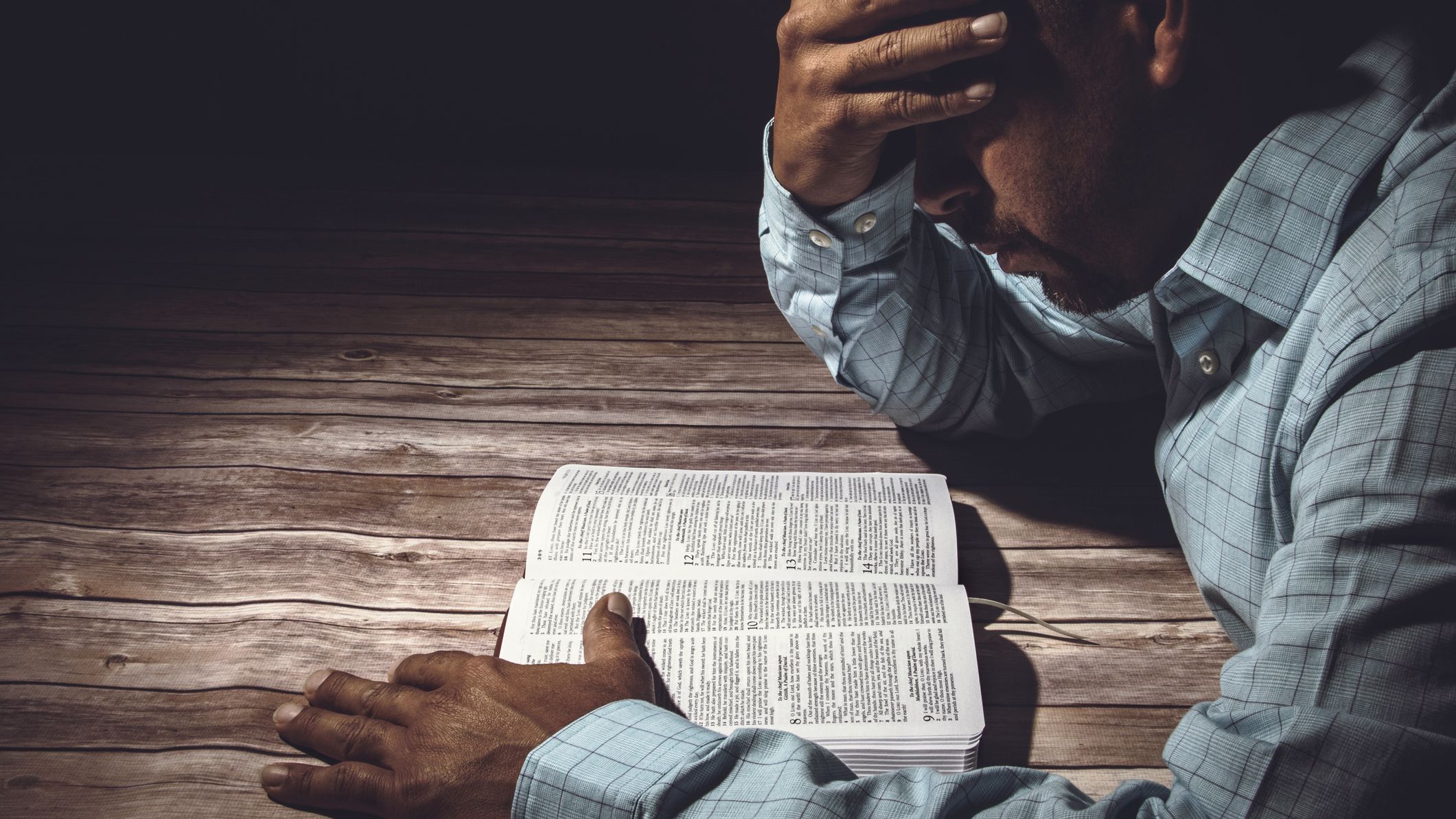 and to act faithfully 
is a matter 
of your own choice.
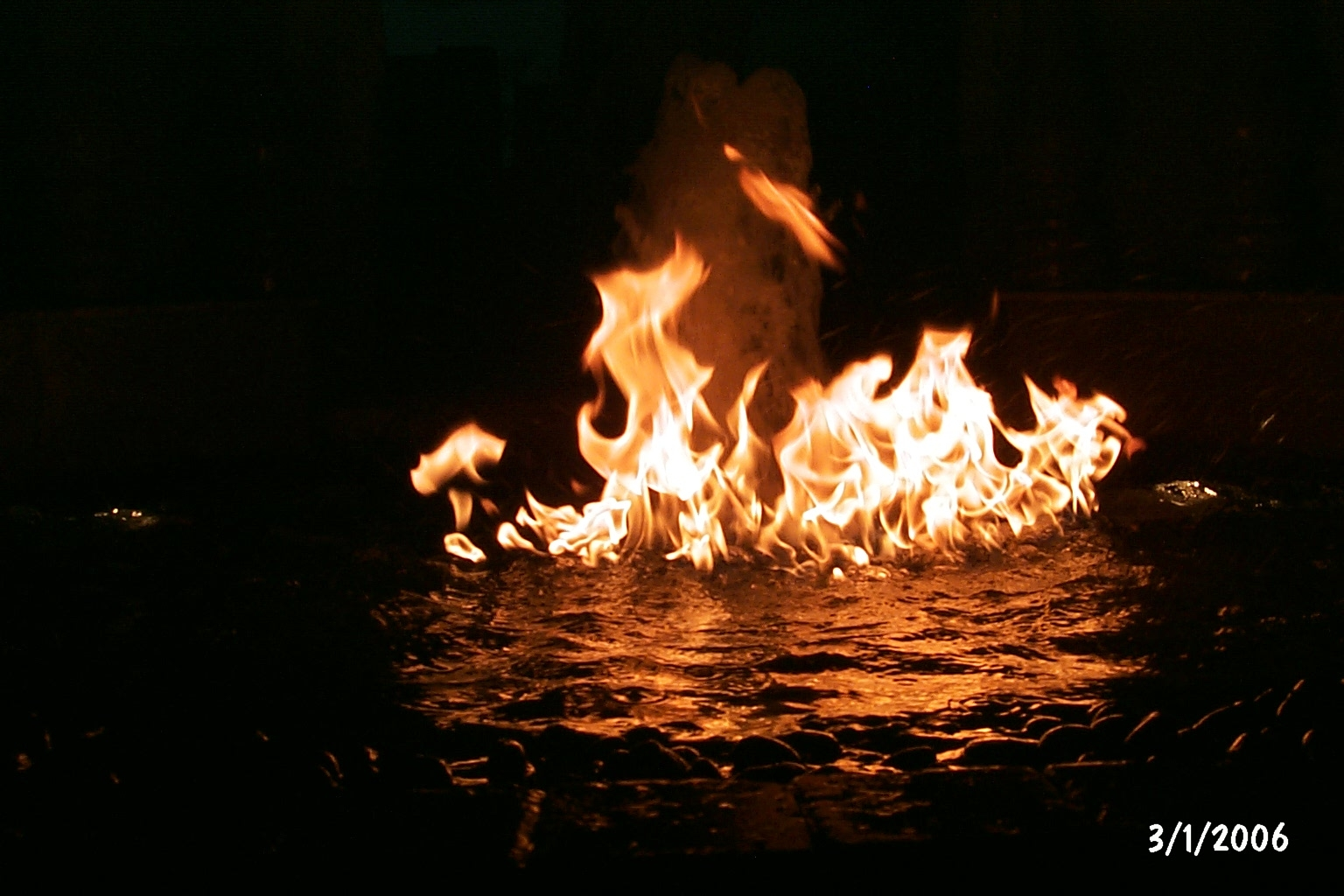 The Lord has placed before you fire and water,
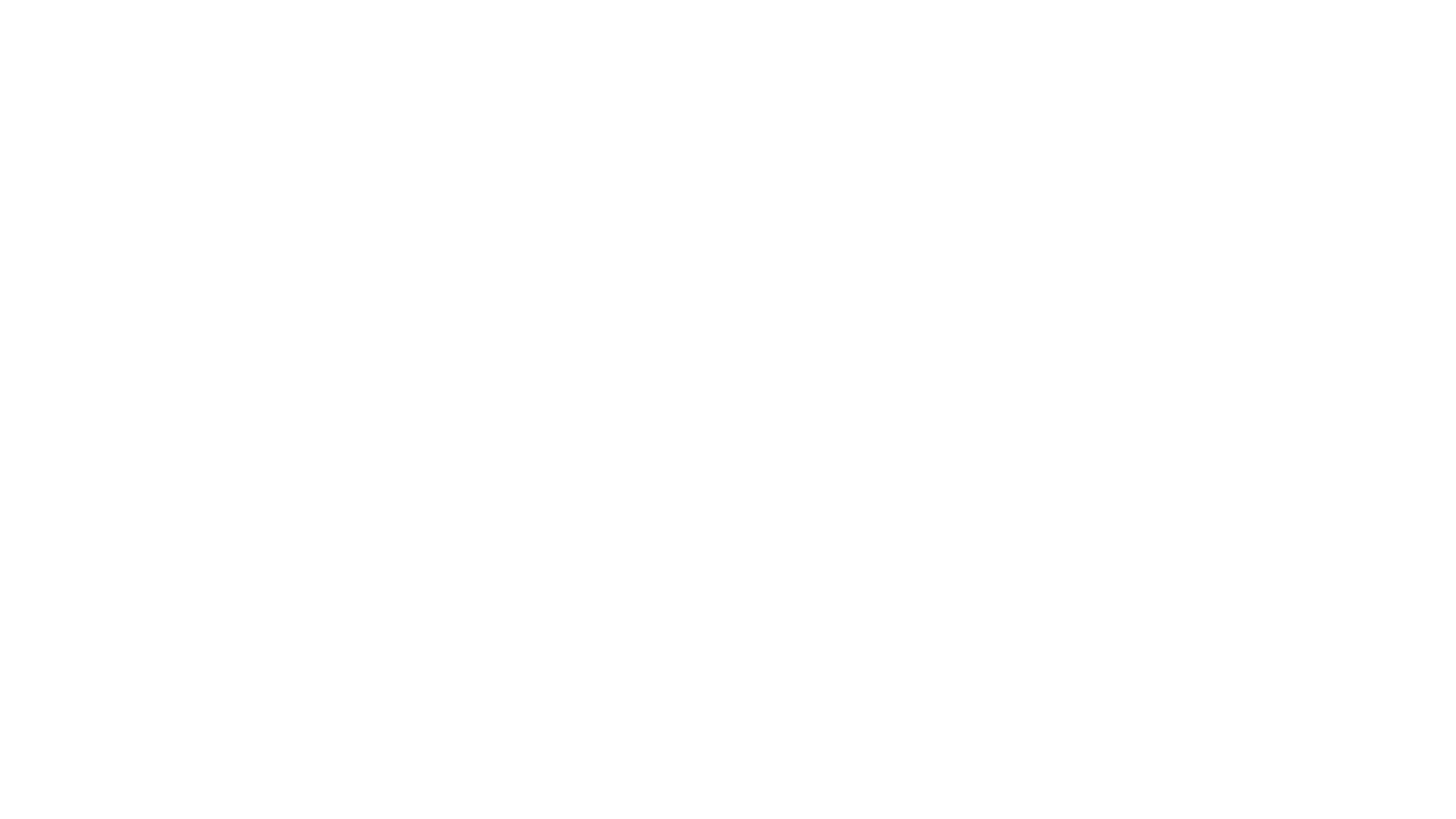 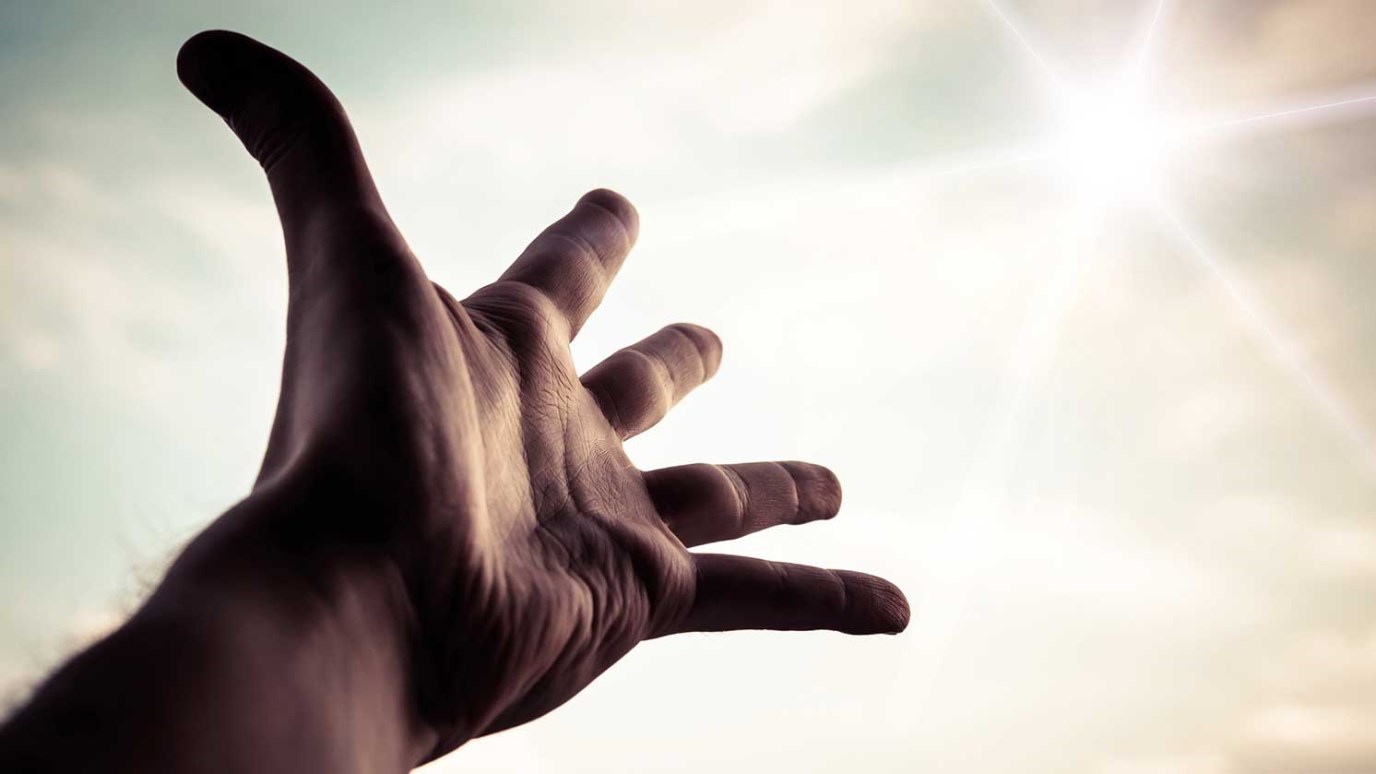 stretch out your hand for whichever you choose.
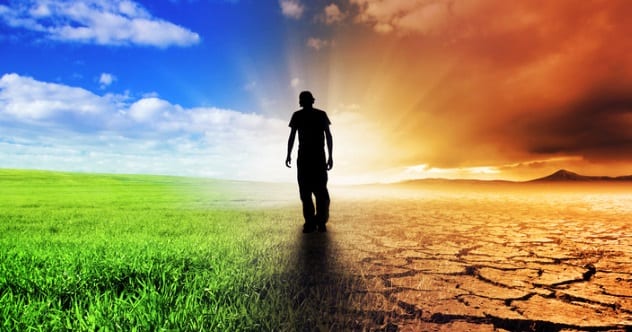 Before each person
are life and death,
good and evil and whichever one chooses, that shall be given.
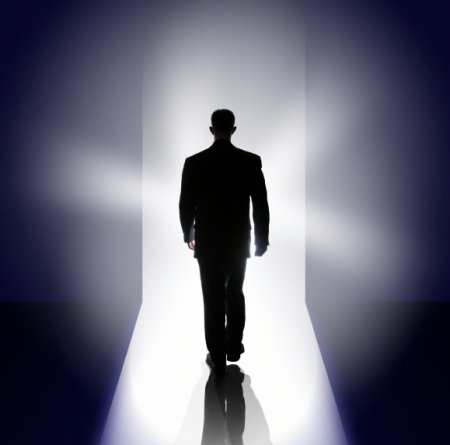 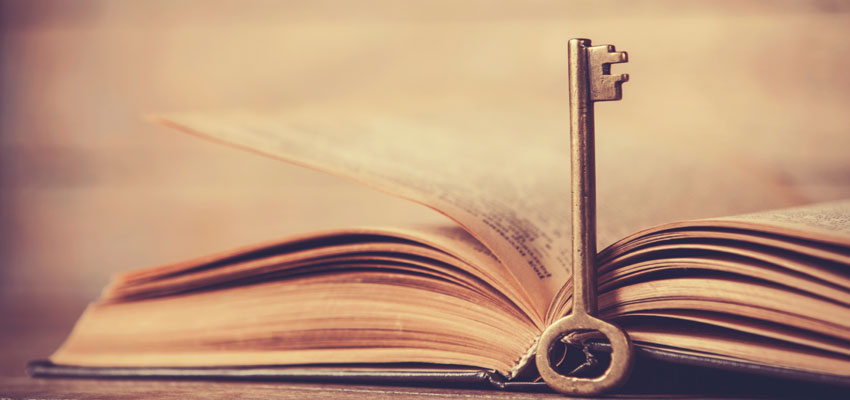 For great is
the wisdom
of the Lord;
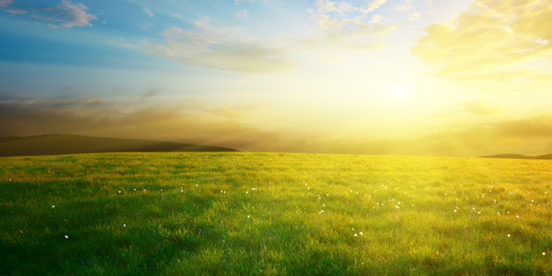 He is mighty in power and sees everything;
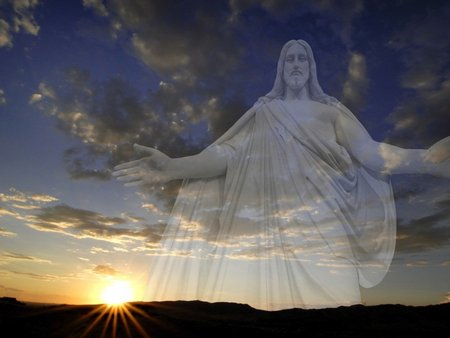 His eyes are on those who fear Him,
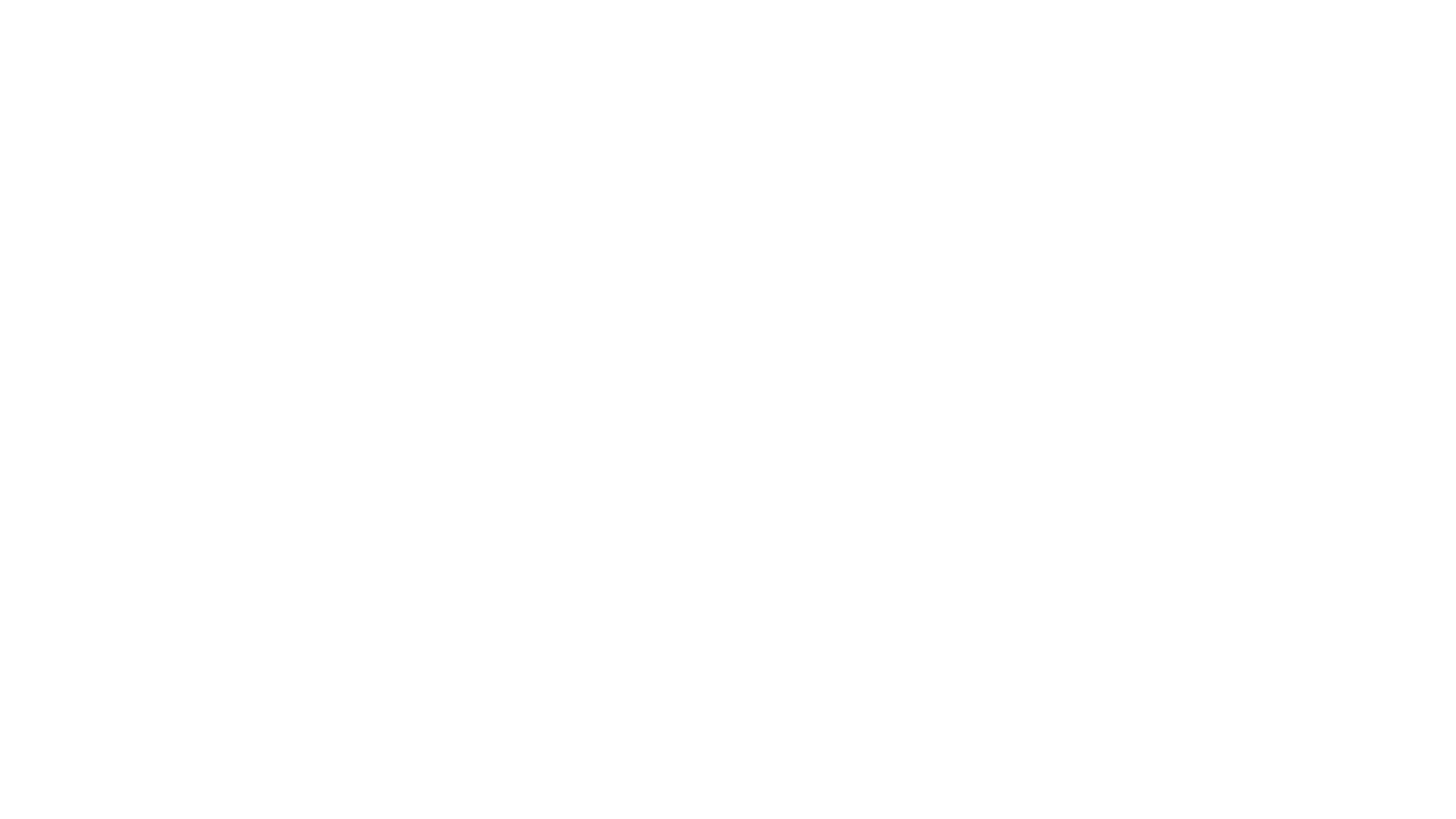 and He knows every human action.
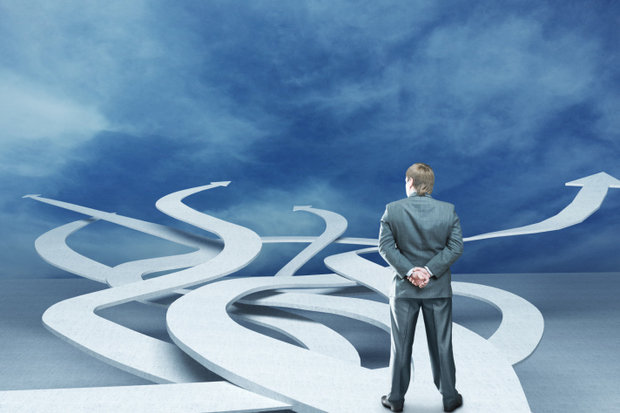 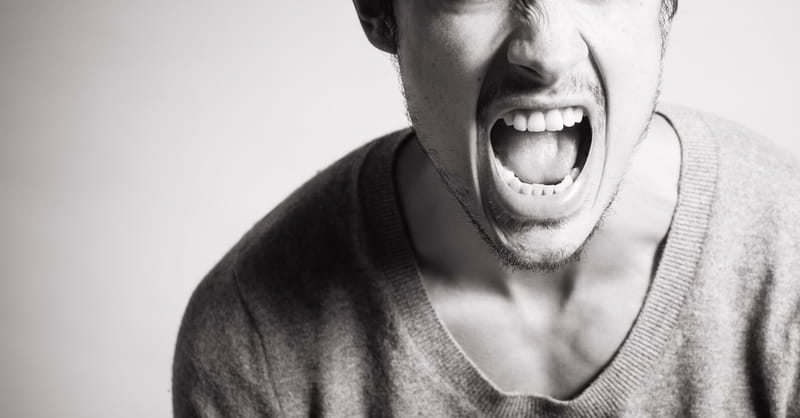 He has not commanded anyone to be wicked,
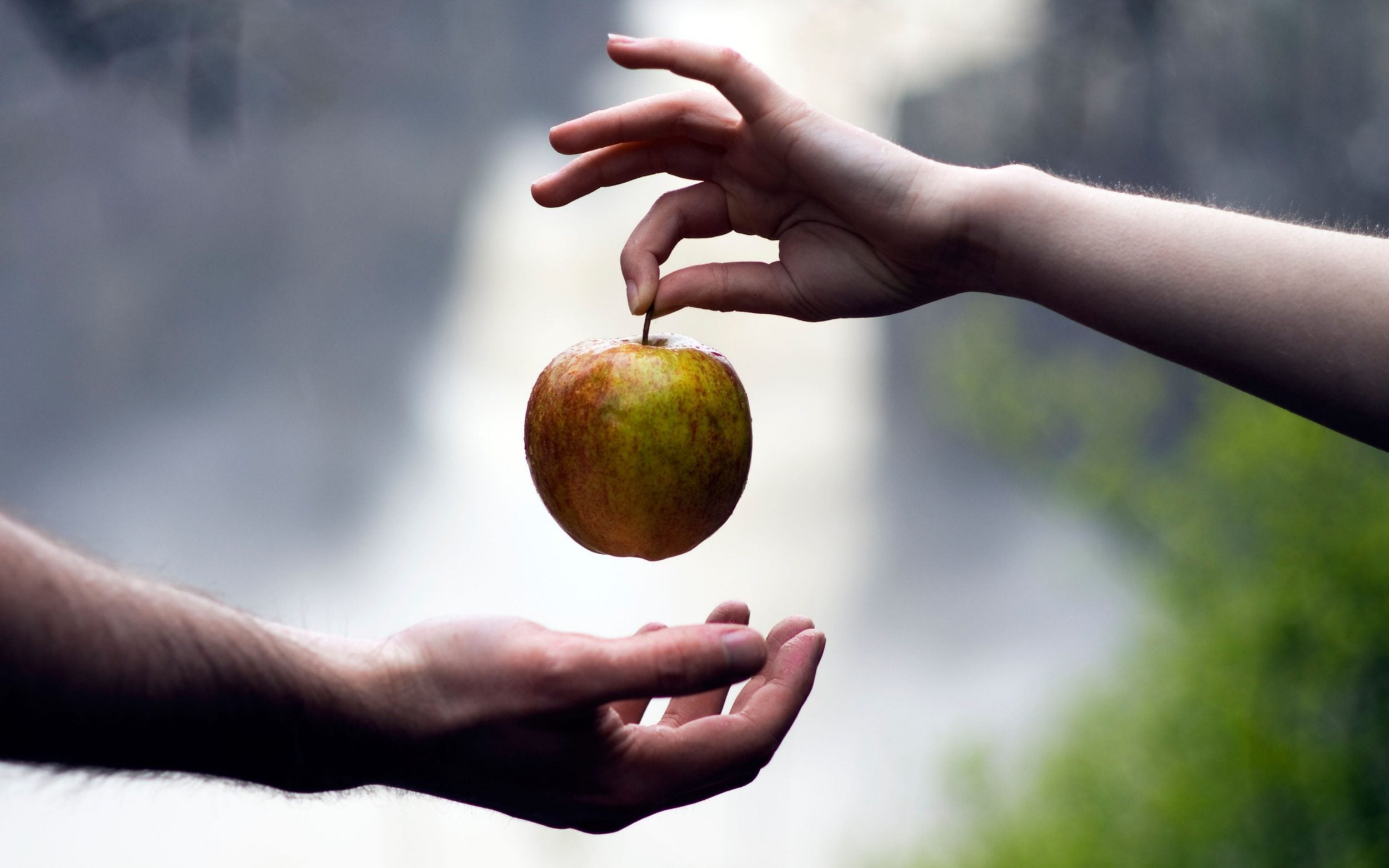 and He has not given anyone permission to sin.
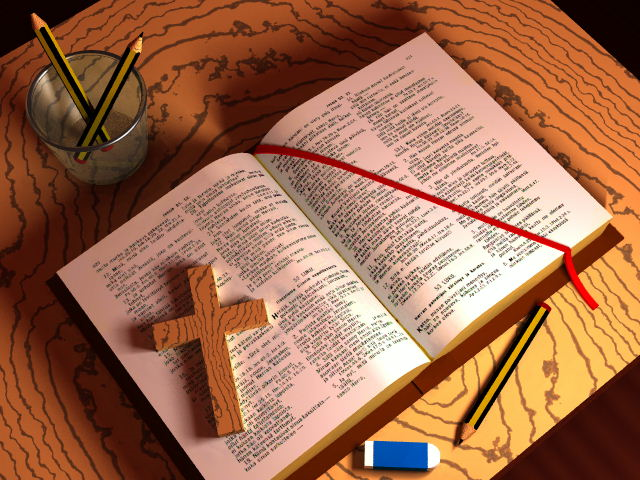 The Word of the Lord


Thanks be to god
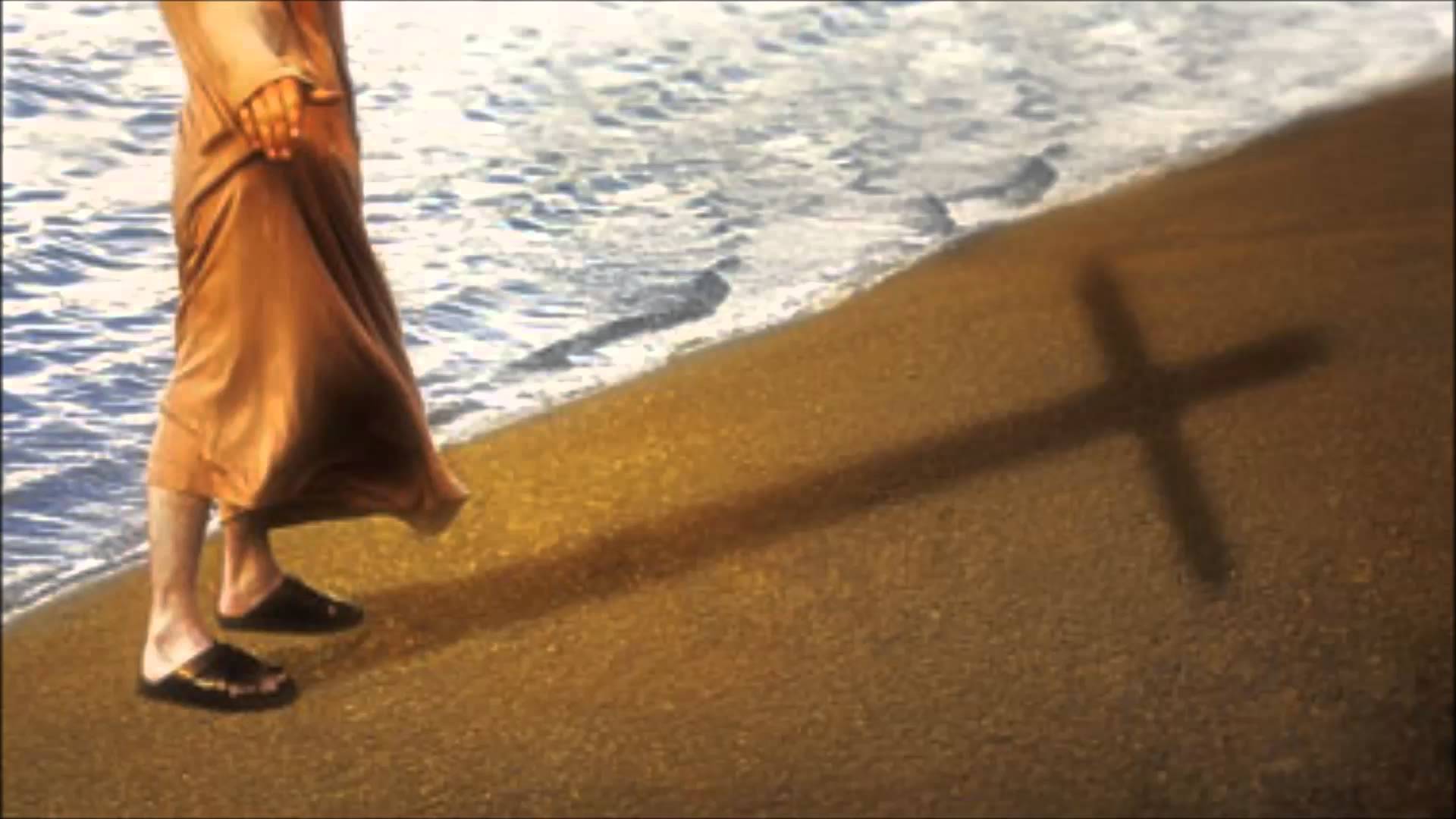 Responsorial psalm:
Blessed are those who walk in the 
law of the Lord!
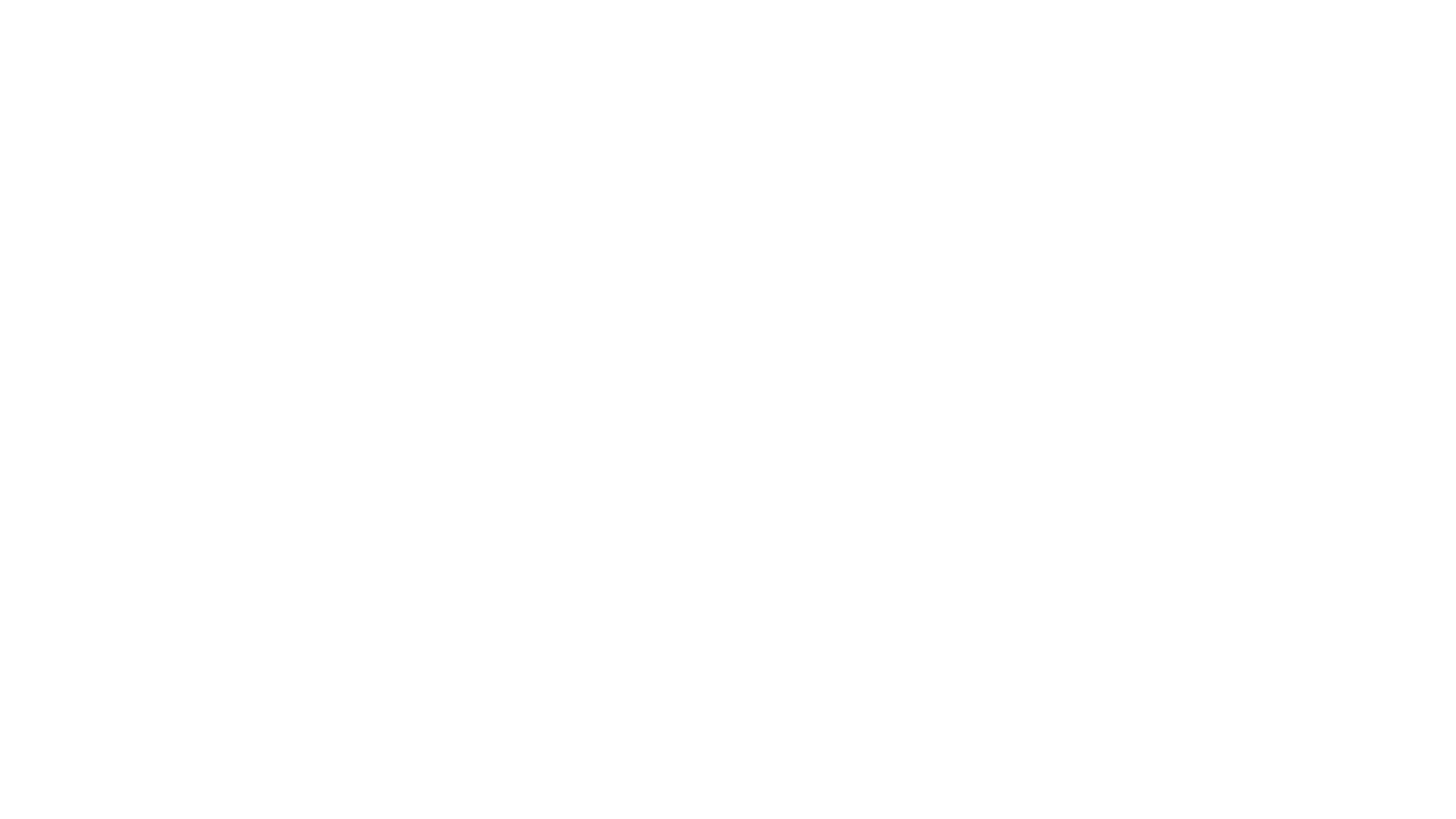 From the letter of Saint Paul 
to the Corinthians
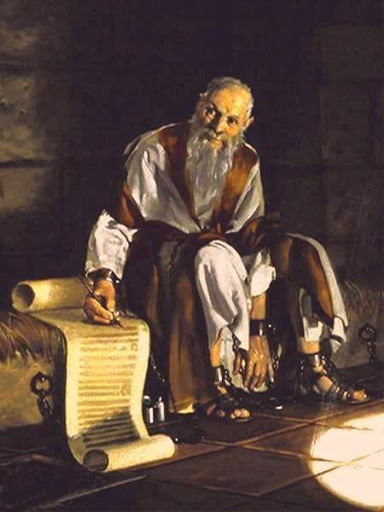 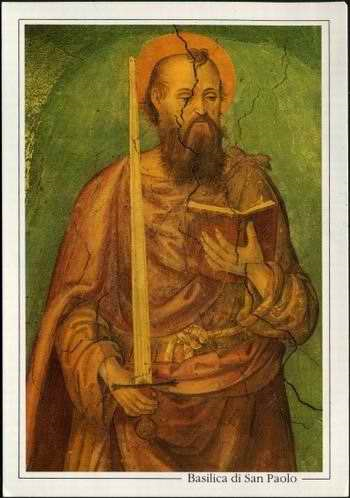 Brothers and sisters:  Among the mature we do speak wisdom, though it is not a wisdom of this age
or of the rulers of this age, who are doomed to perish.
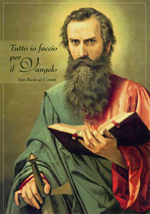 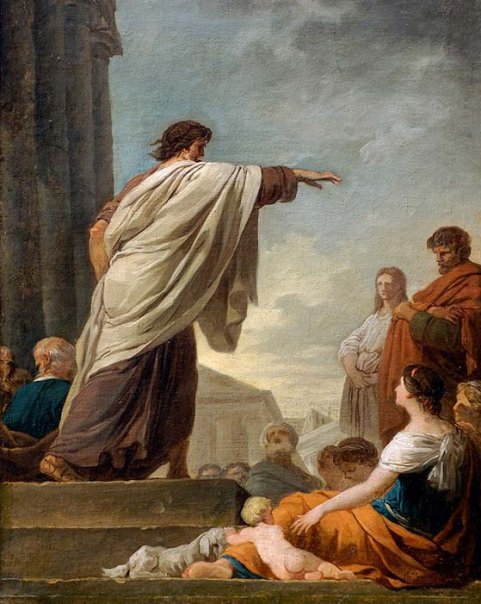 But we speak God’s wisdom, secret and hidden,
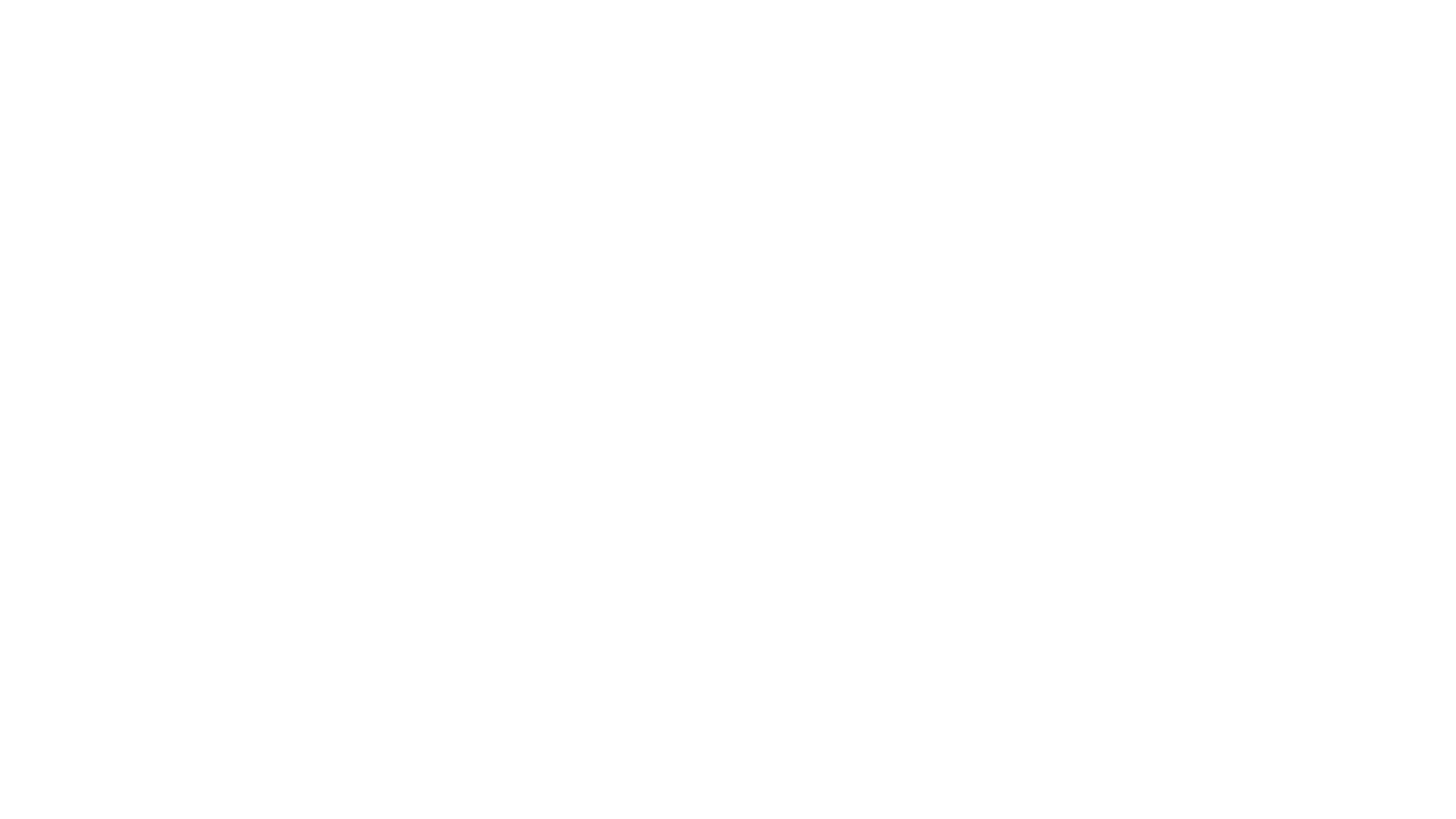 which God decreed before the ages for our glory.
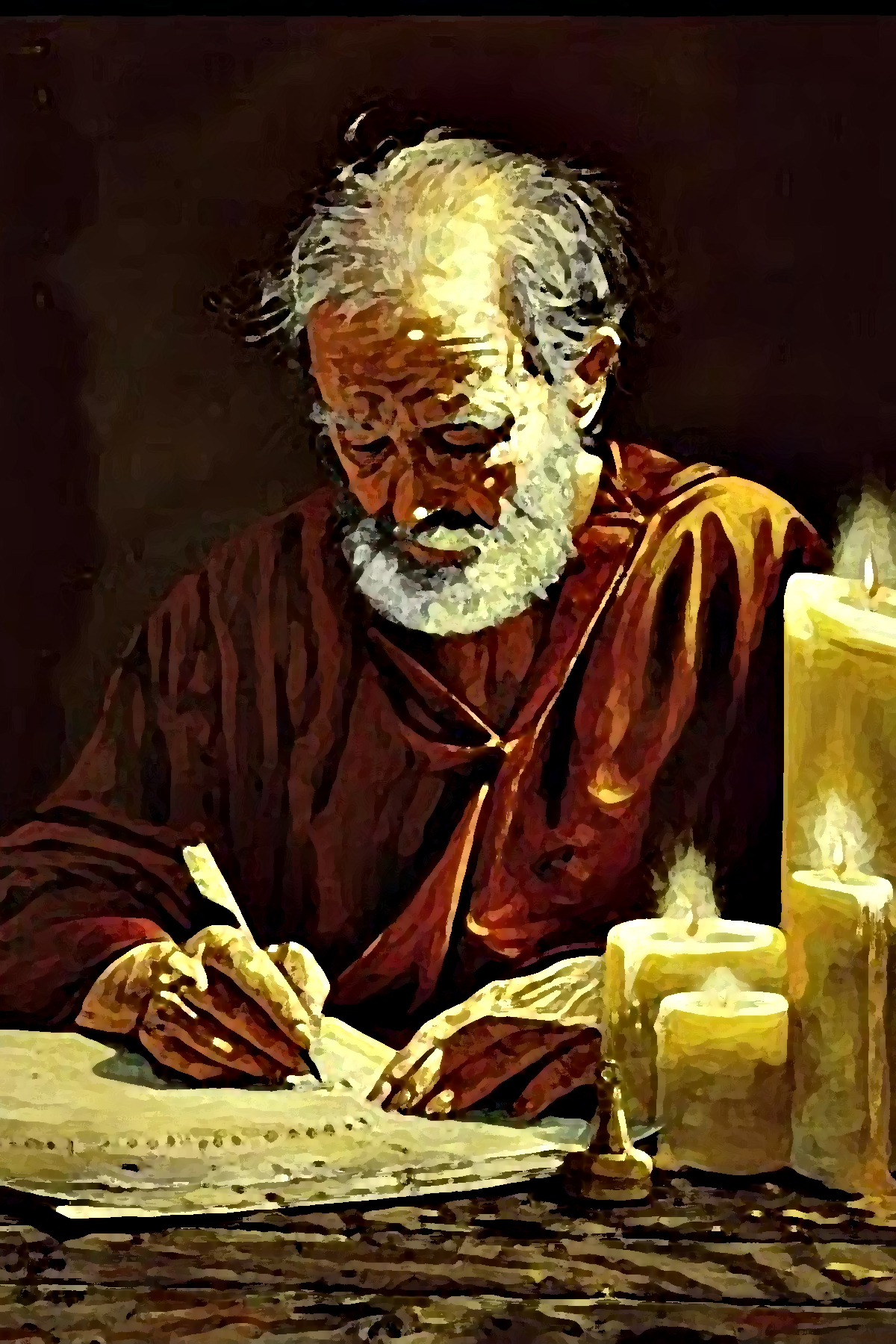 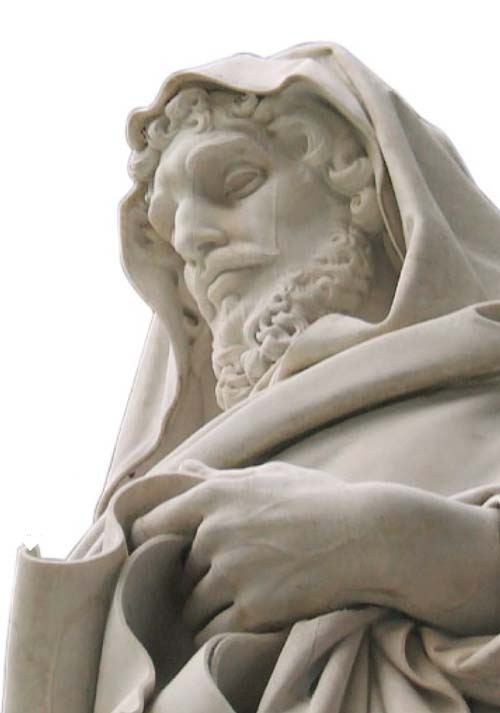 None of the rulers of this age understood this:
for if they had, they would not have crucified the Lord of glory.  As it is written,
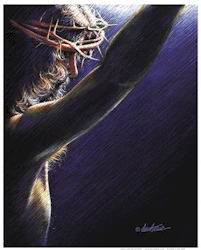 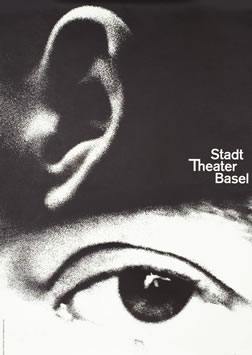 What no eye has seen, nor ear heard,    nor the human heart conceived,
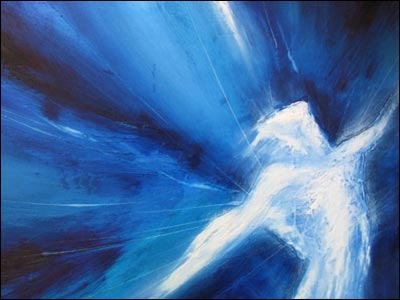 what God has prepared for those who love Him.”
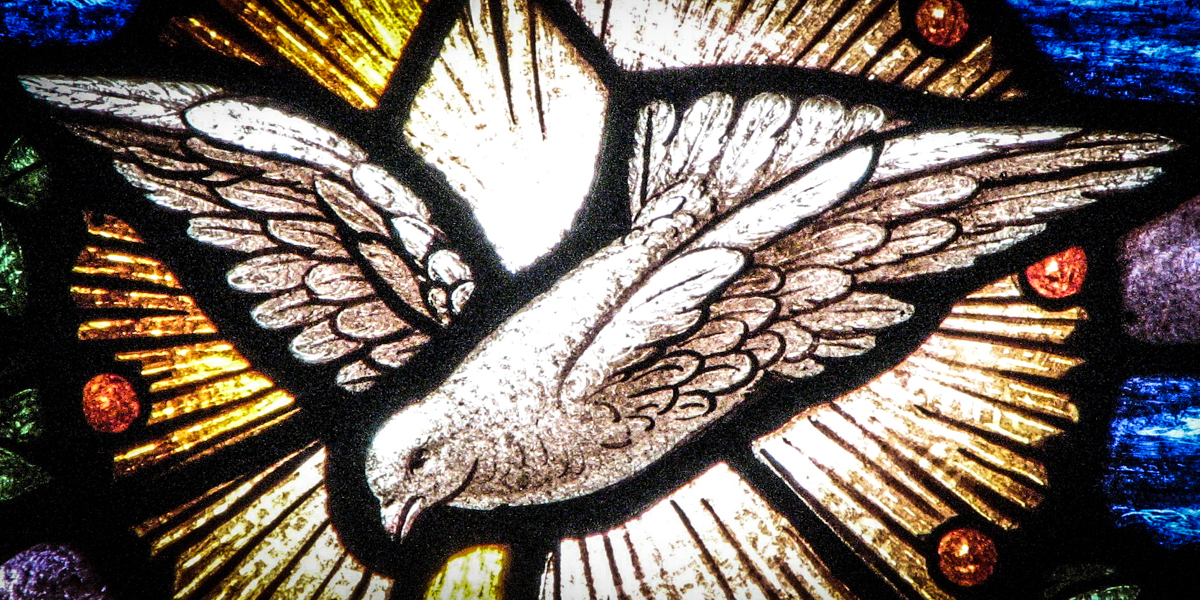 These things God has revealed to us through the Spirit;
for the Spirit searches everything, even the depths of God.
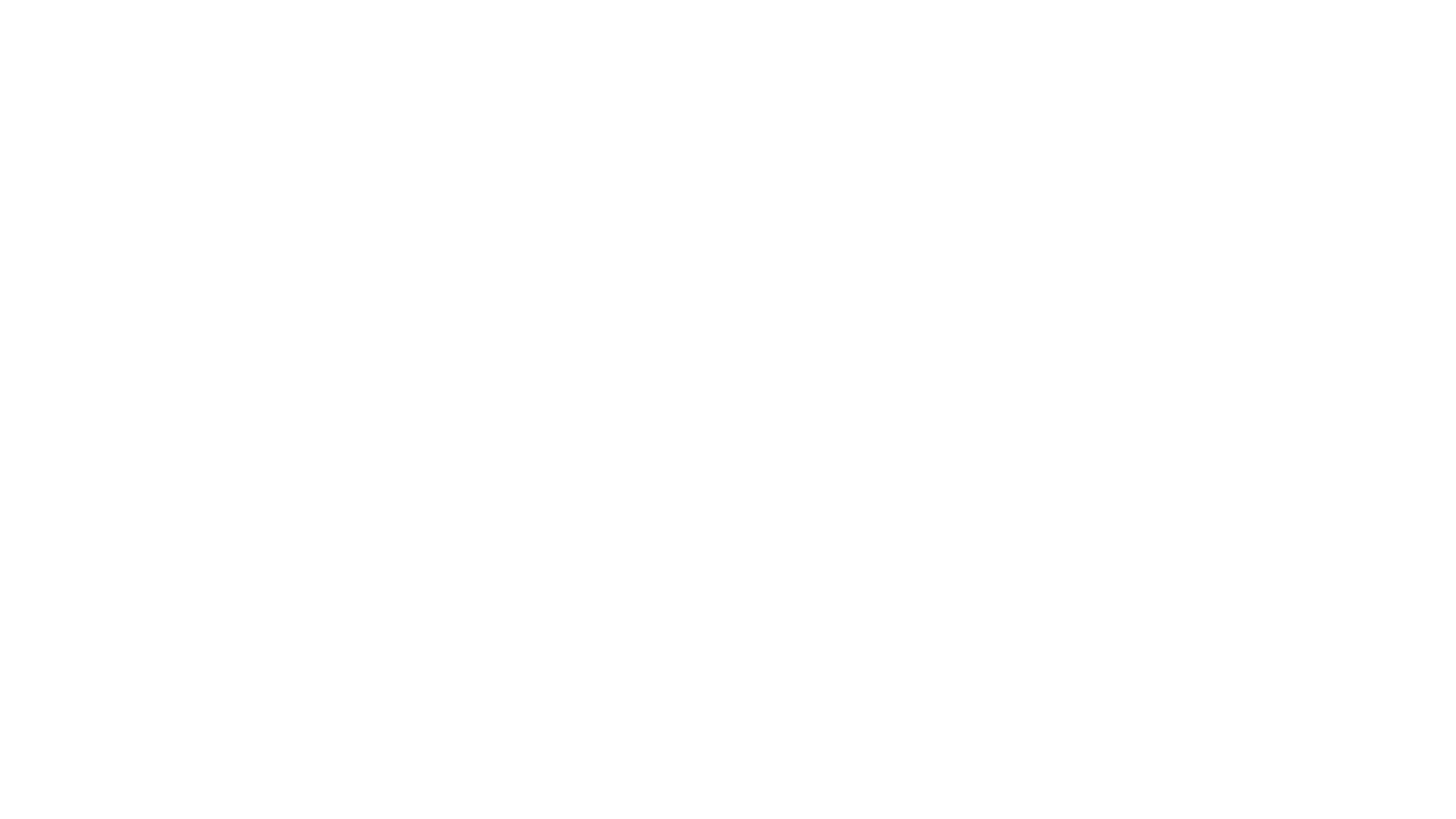 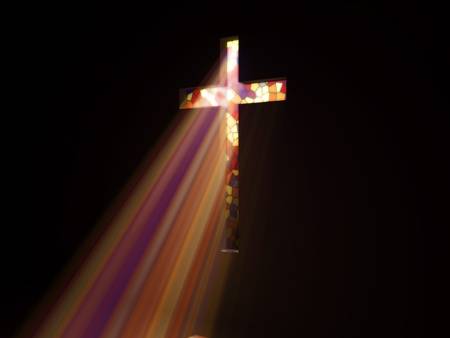 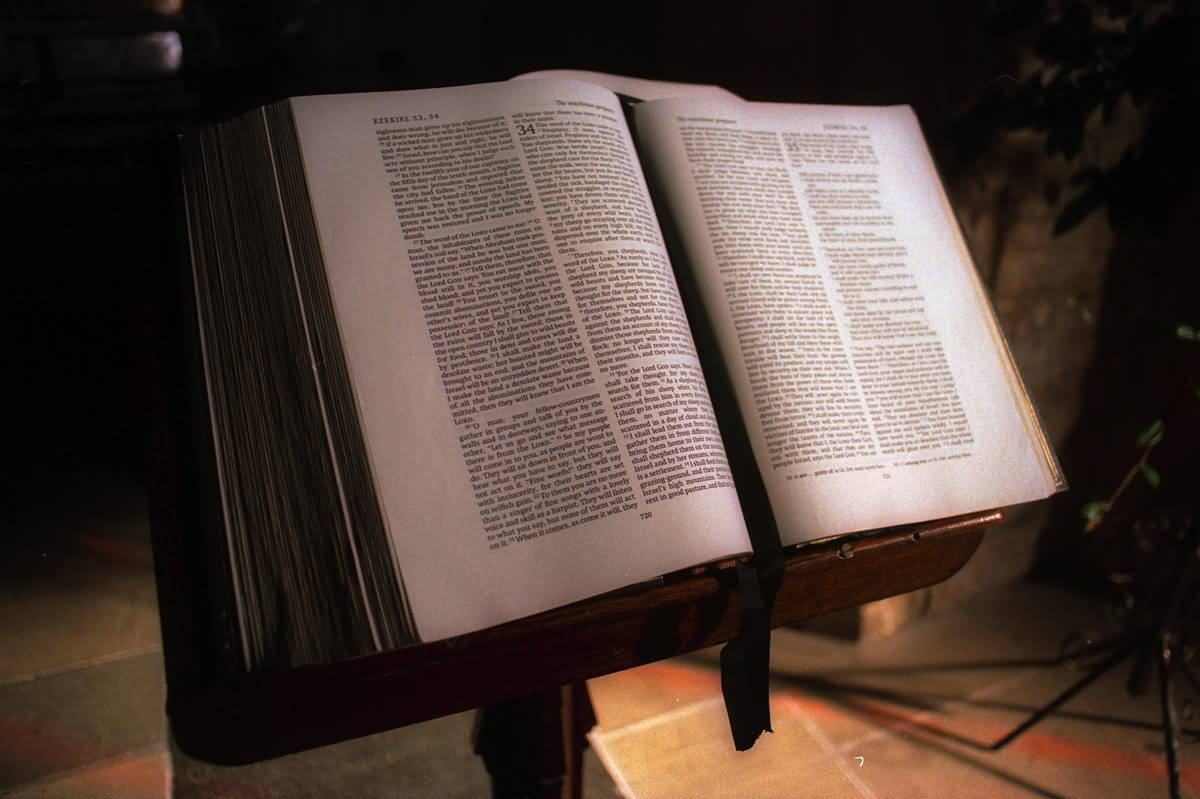 The Word of the Lord


Thanks be to god
A reading from the
Holy
Gospel according
to Matthew.
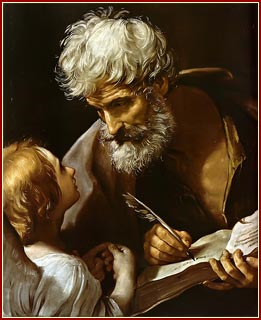 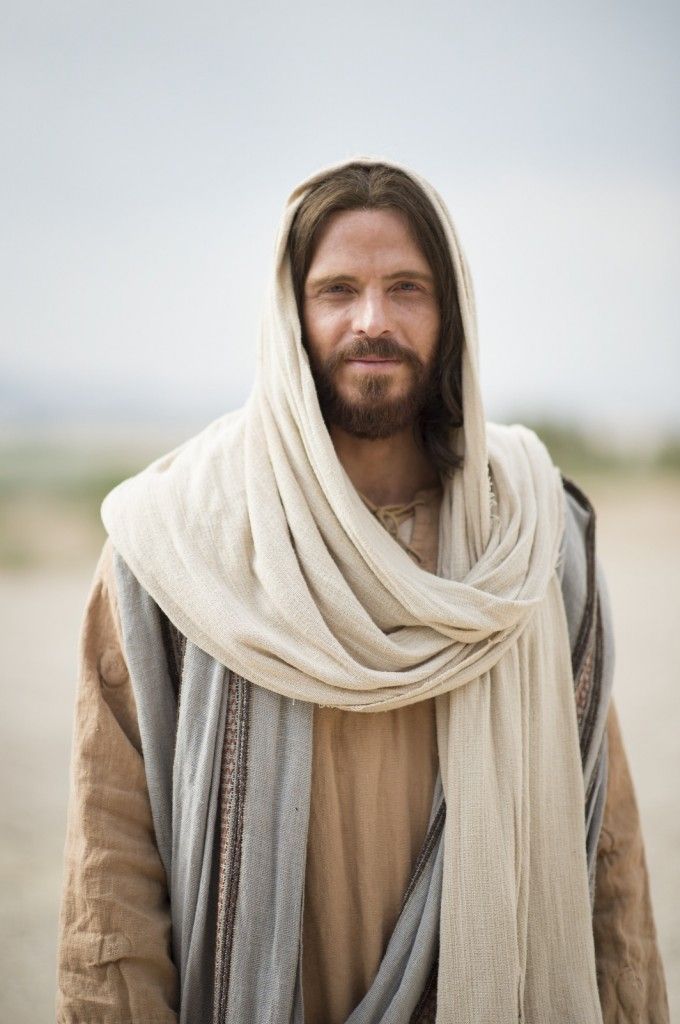 Jesus said to His disciples: “Do not think that I have come to abolish the Law or the Prophets;
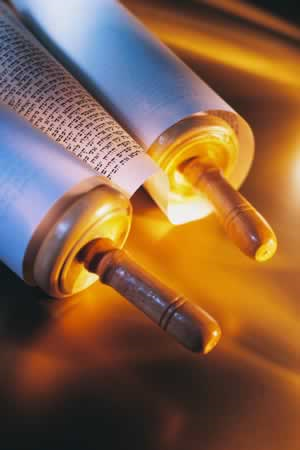 I have come
not to abolish but to fulfill.
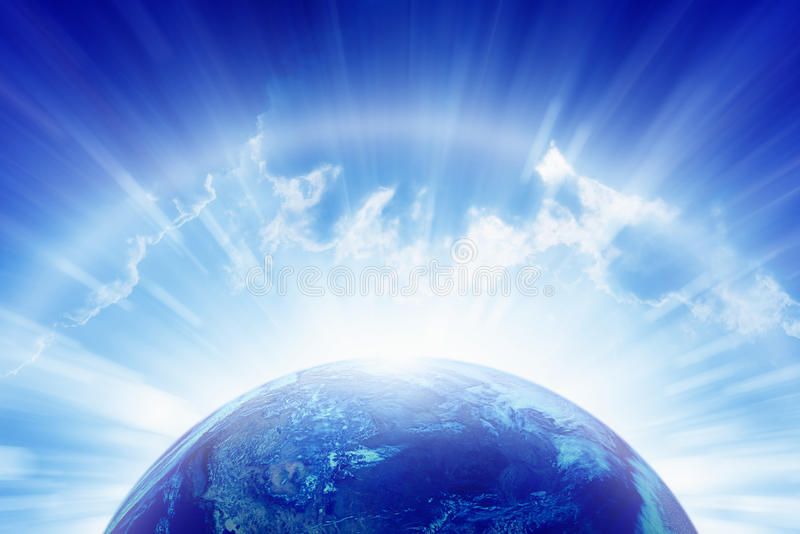 “For I tell you, until heaven and earth
pass away,
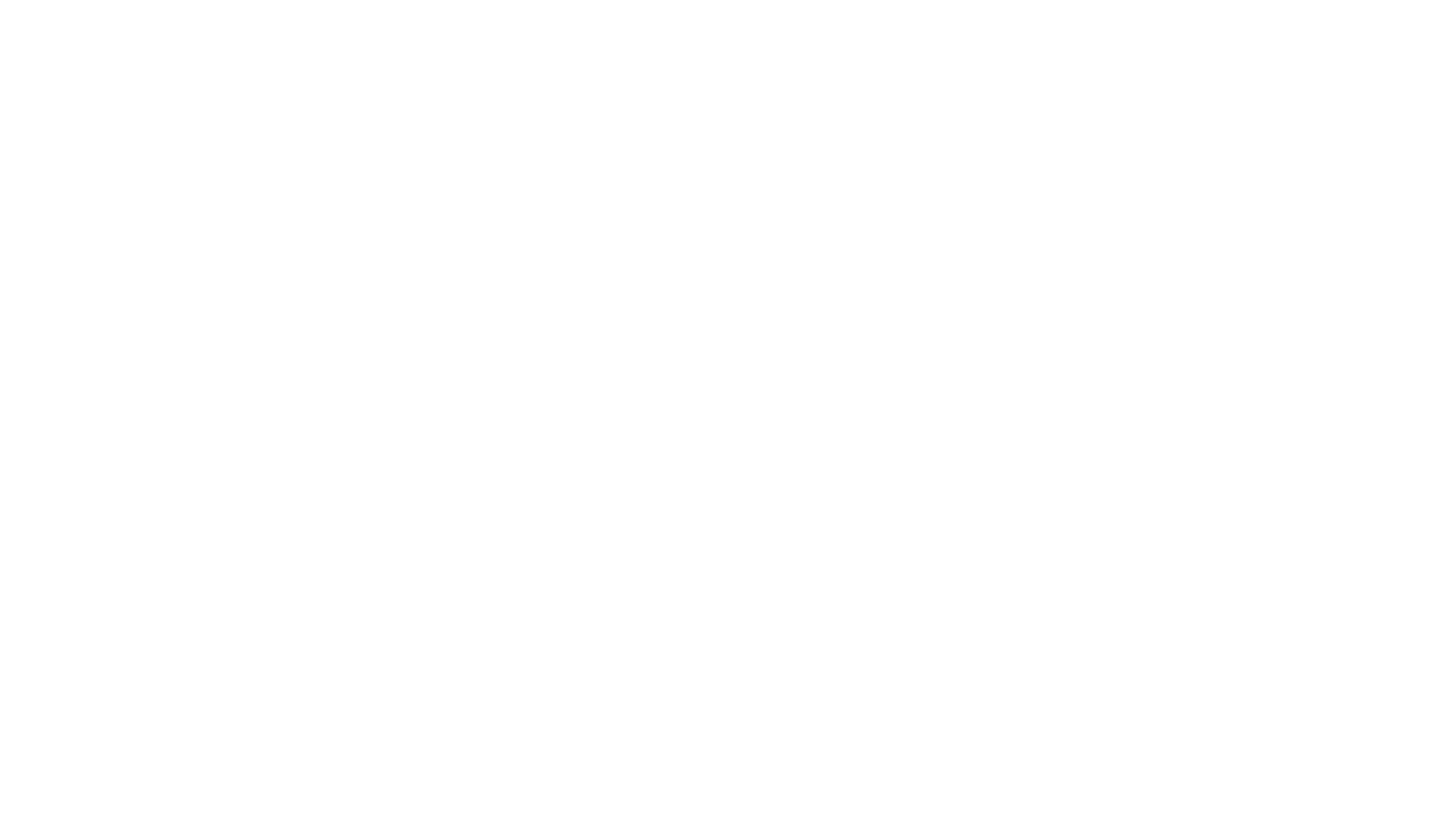 not one letter, not one stroke of a letter, will pass away from the Law until all is accomplished.
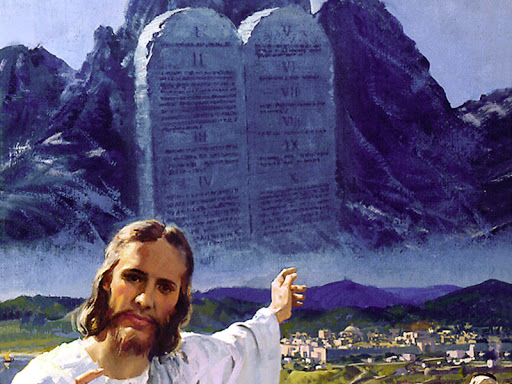 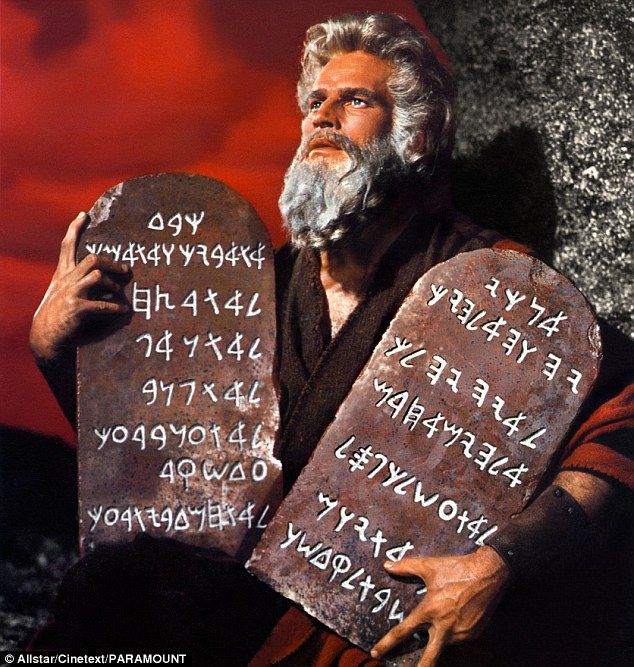 Therefore, whoever breaks one of the least of these commandments, and teaches others to do the same,
will be called least
in the kingdom
of heaven;
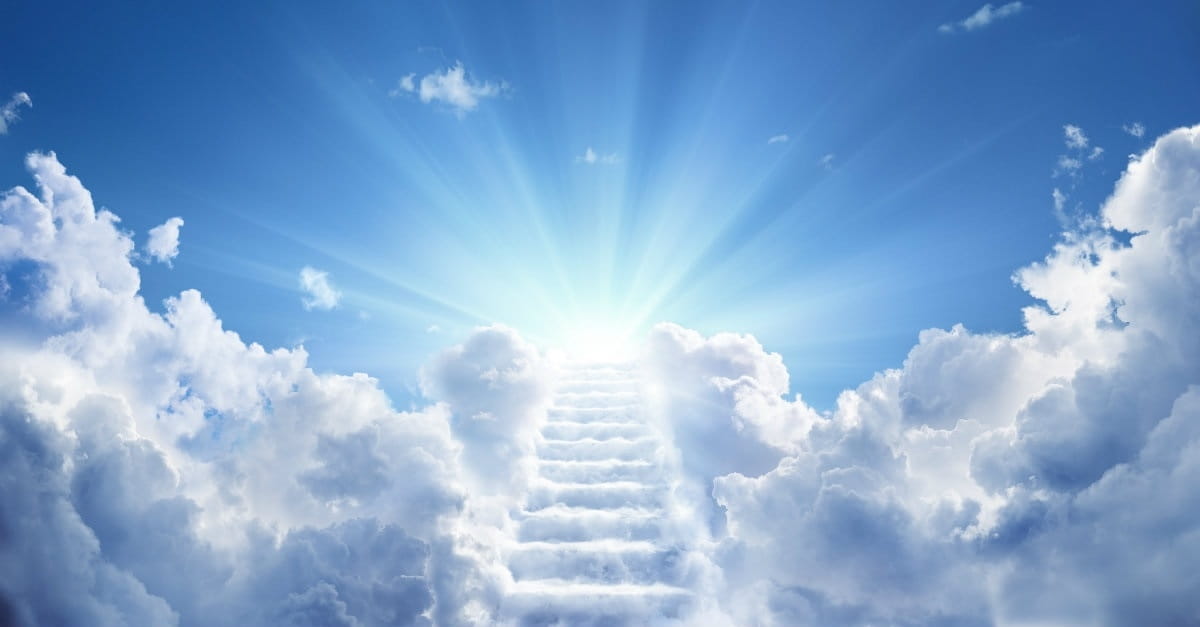 but whoever does them and teaches them will be called great in the kingdom of heaven.
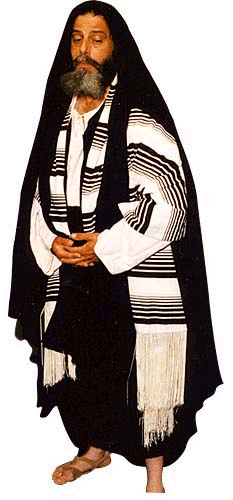 “For I tell you, 
unless your righteousness exceeds that 
of the scribes 
and Pharisees,
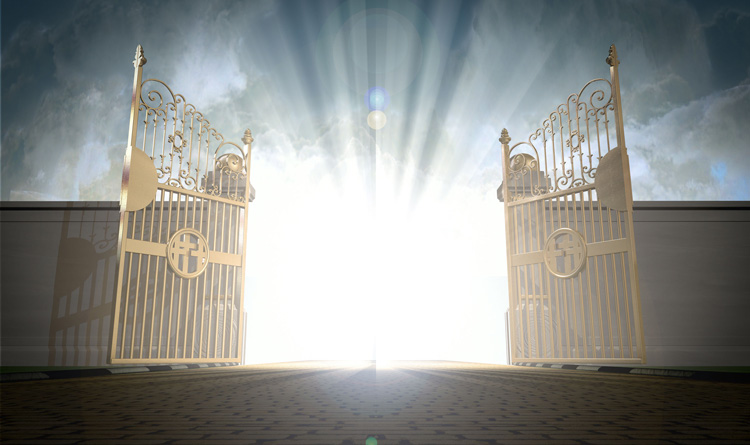 you will never enter the kingdom of heaven.
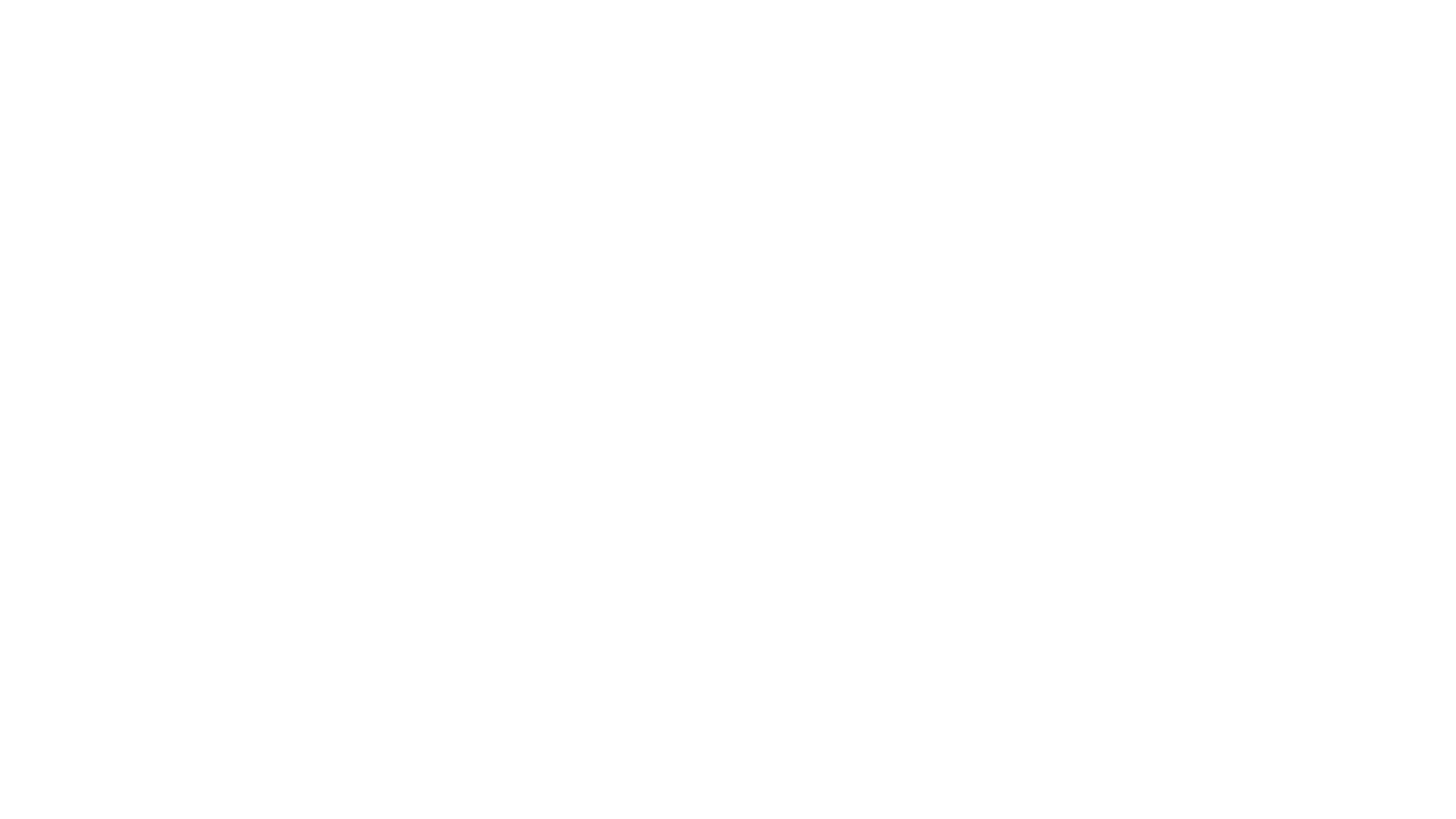 “You have heard that it was said to those of ancient times, ‘You shall not murder’;
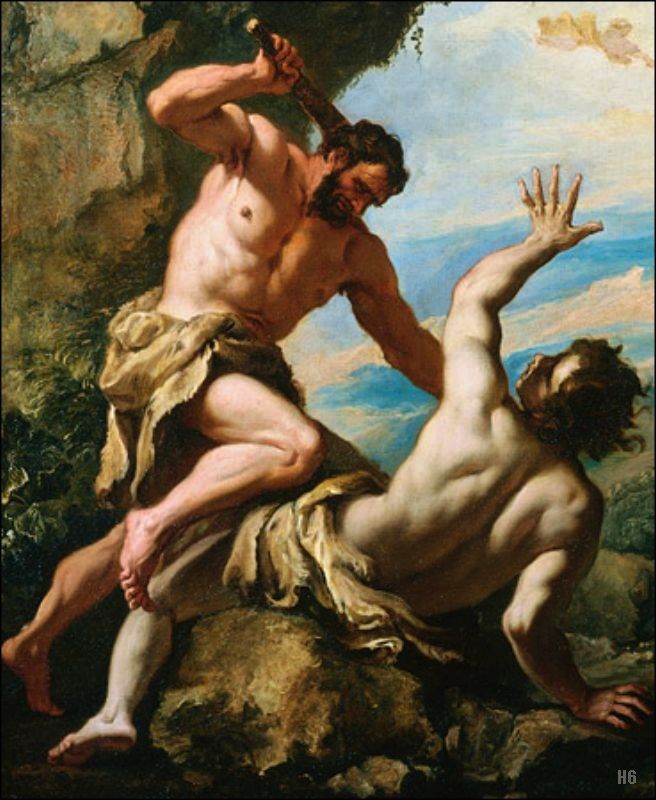 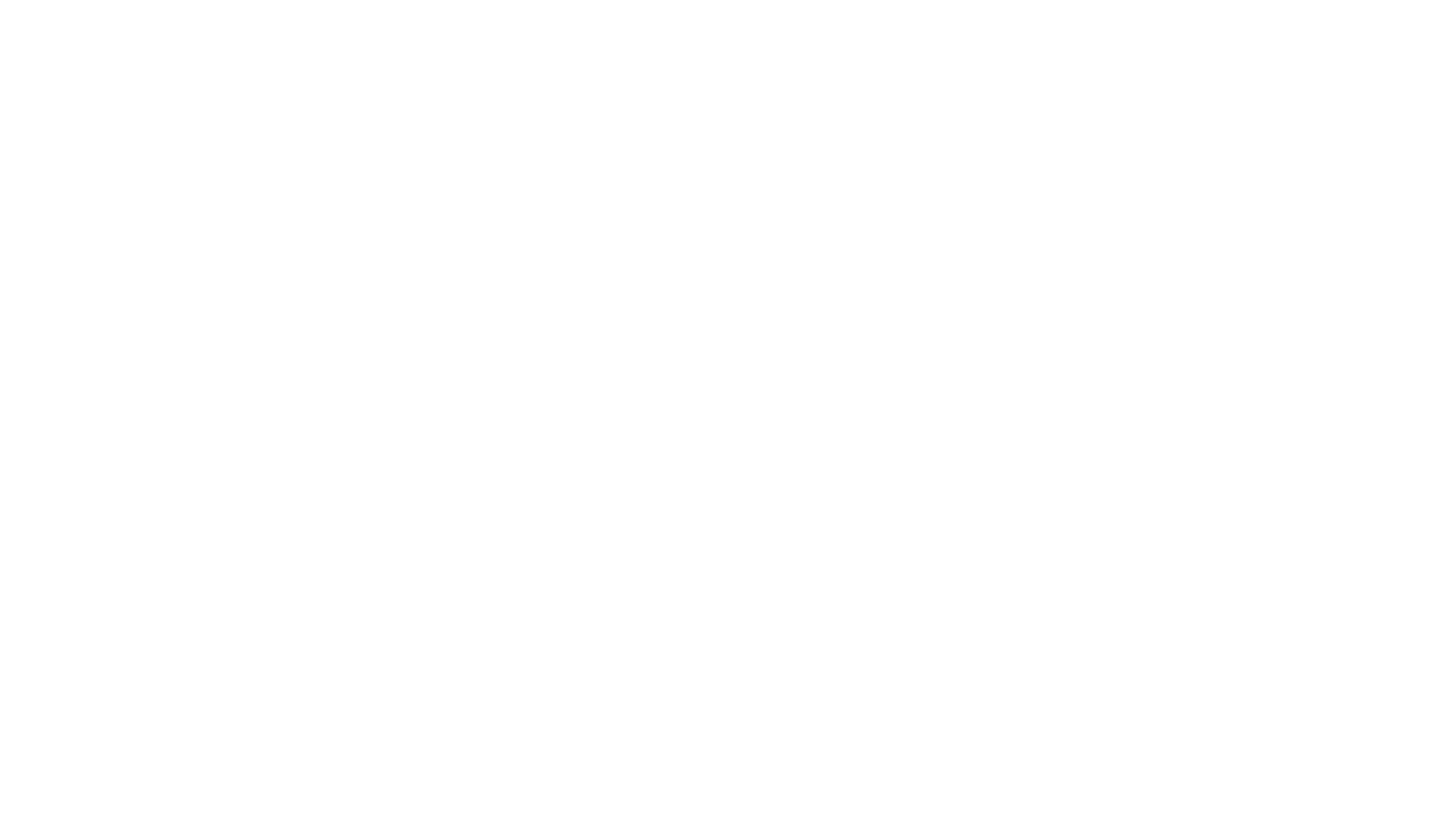 and ‘whoever murders shall be liable to judgement.’
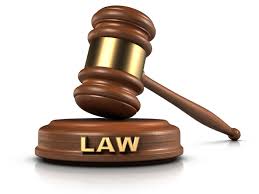 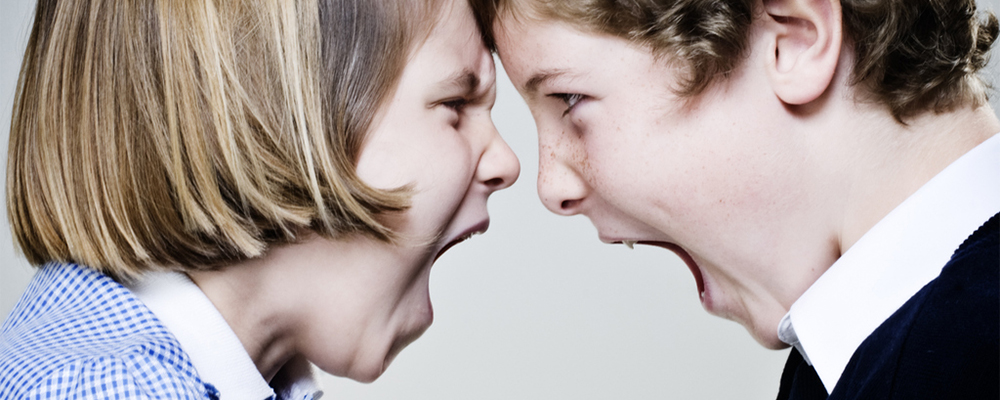 But I say to you that the one who is angry with their brother or sister,
will be liable to judgement; and whoever insults their brother or sister, will be liable to the council;
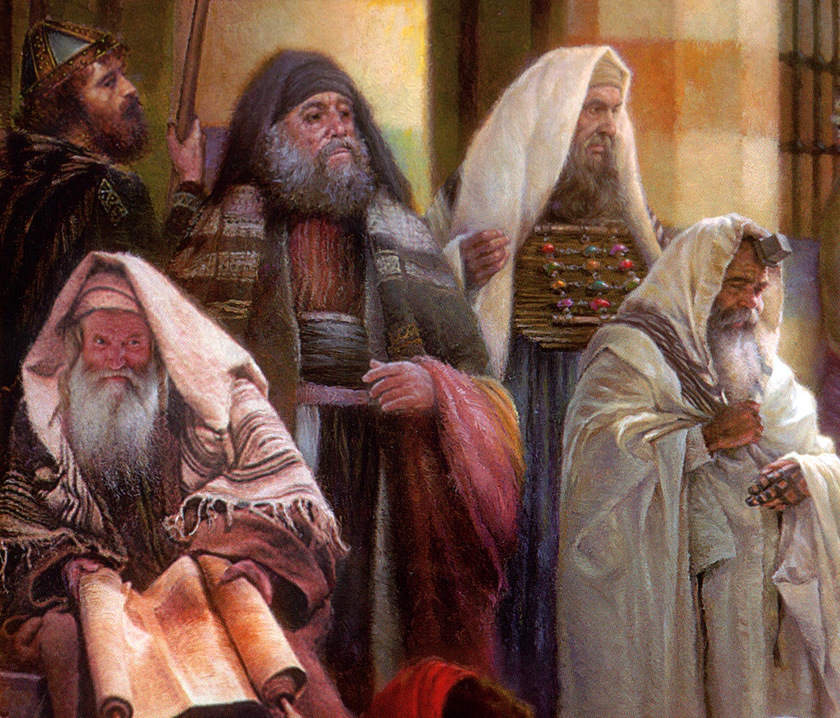 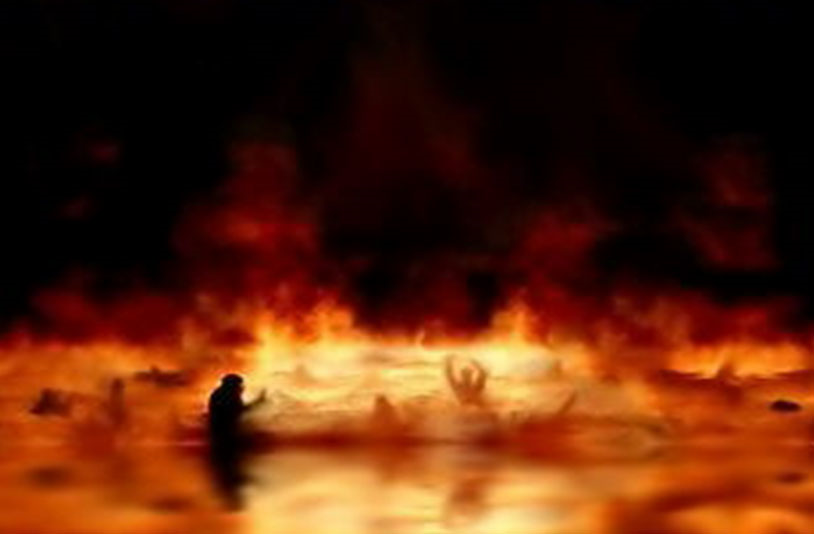 and whoever says, ‘You fool,’ will be liable to the hell of fire.
“So when you are offering your gift at the altar, if you remember that your brother or sister has something against you,
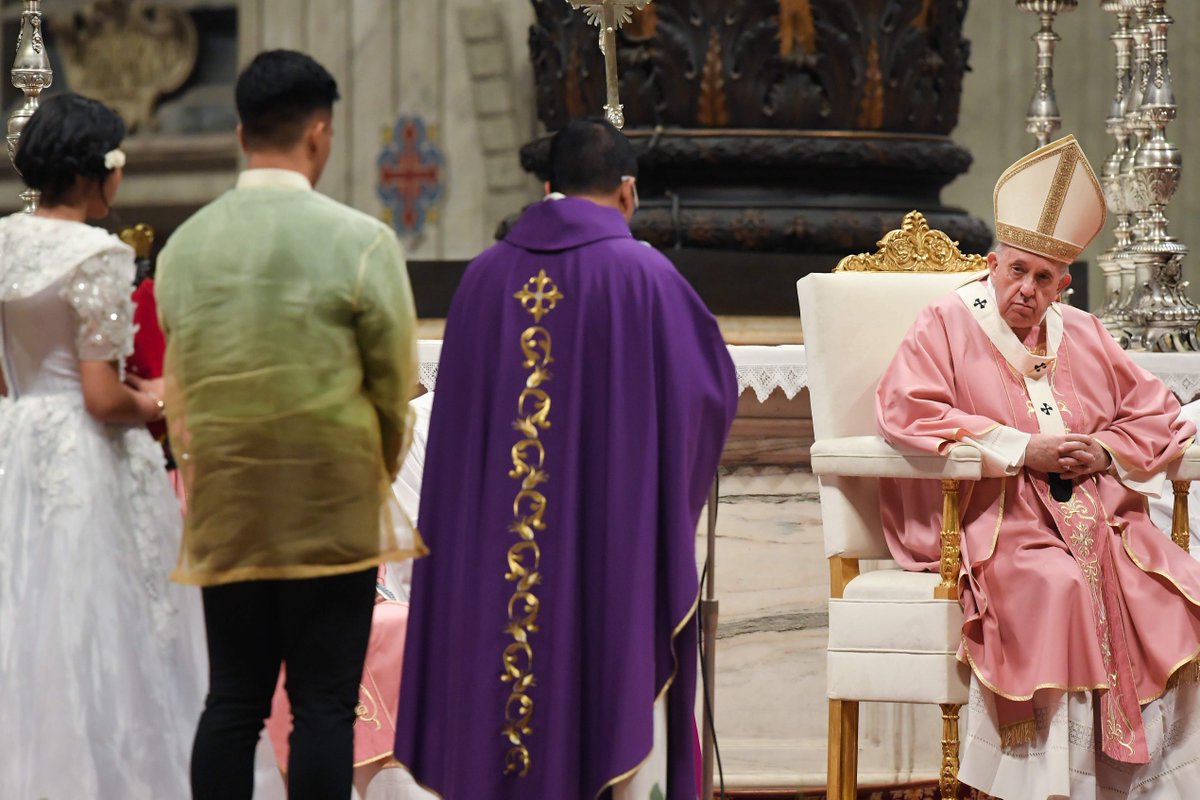 leave your gift there before the altar and go;
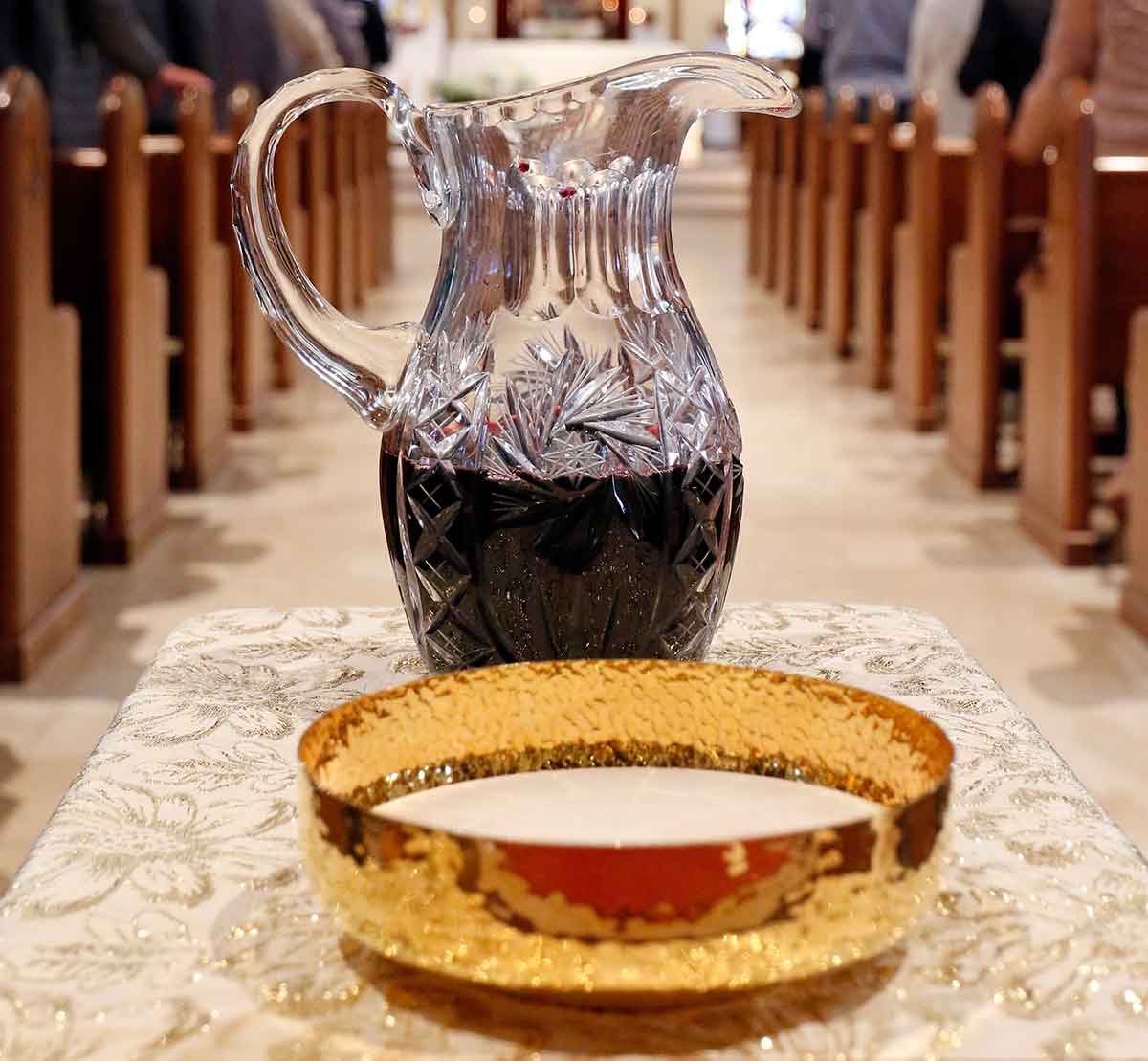 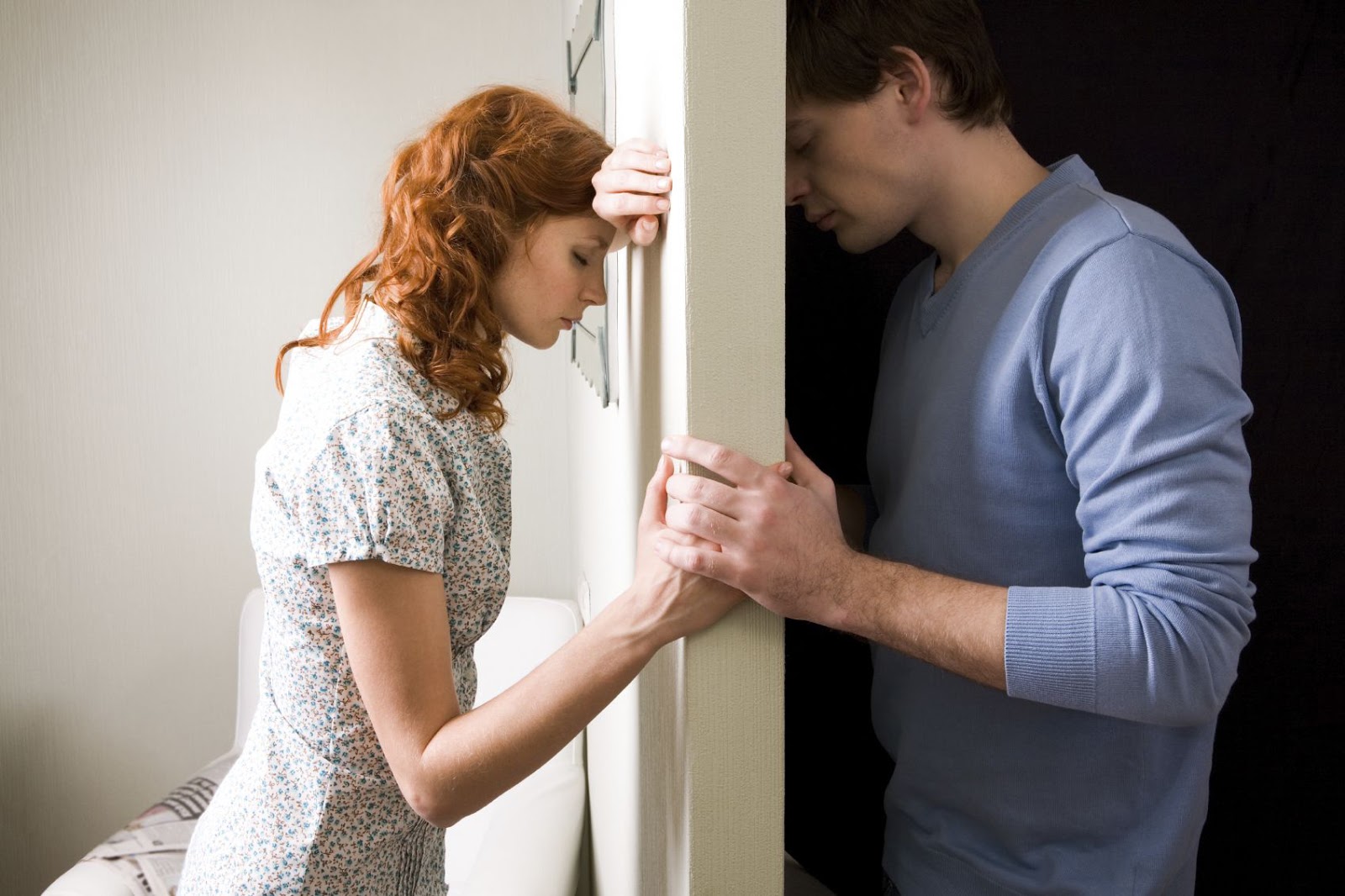 first be reconciled
to your brother or sister,
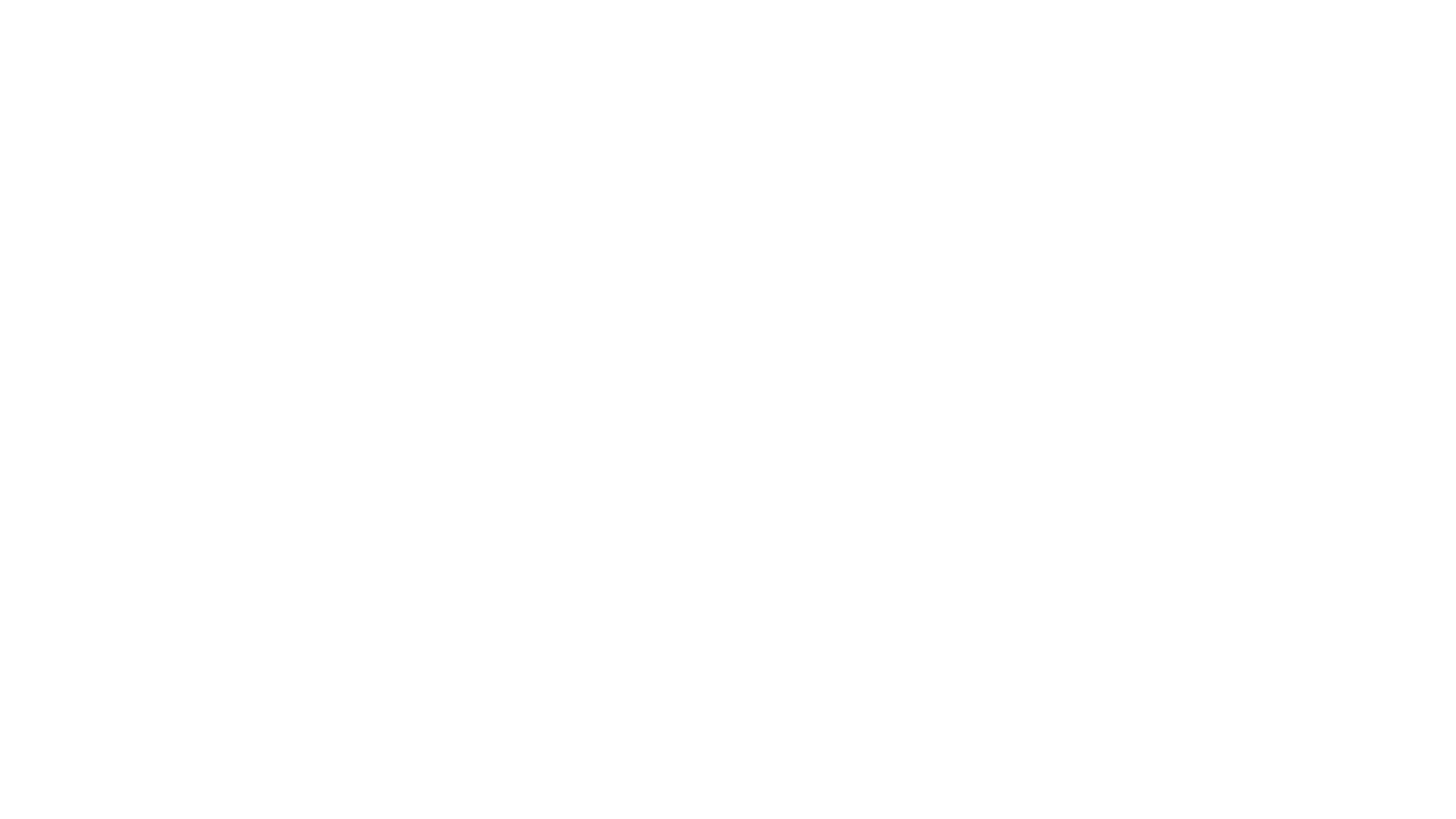 and then come and offer your gift.
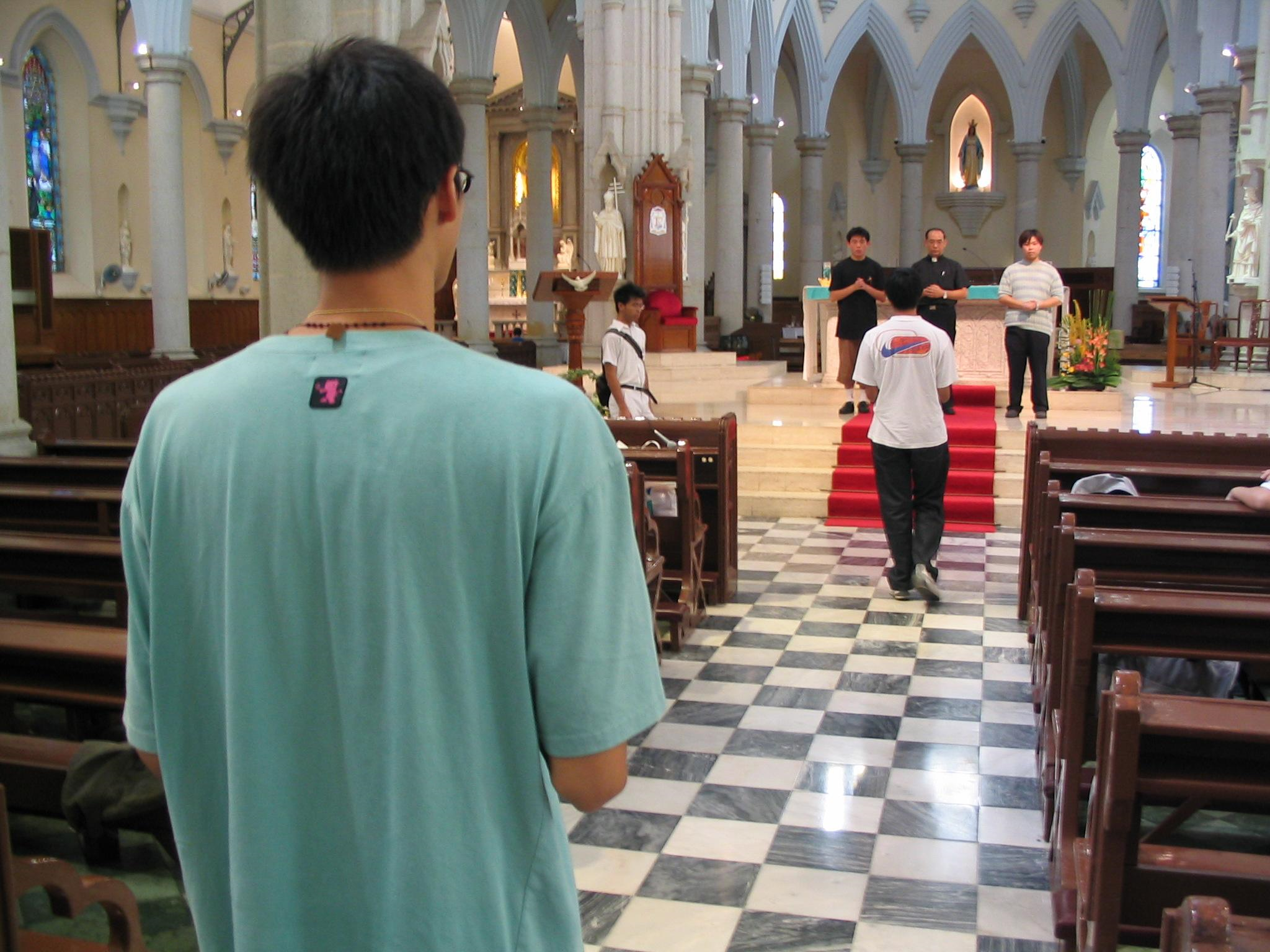 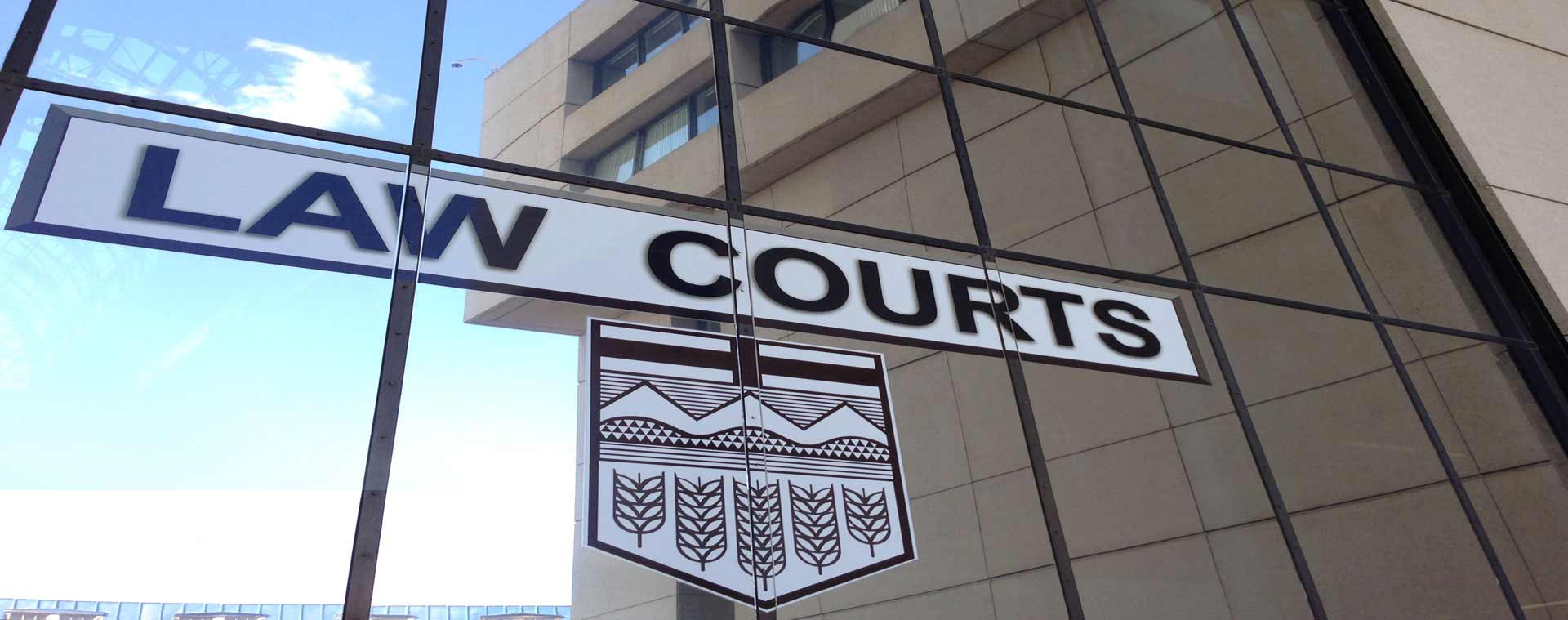 “Come to terms quickly with your accuser



while the two of you are on the way to court,
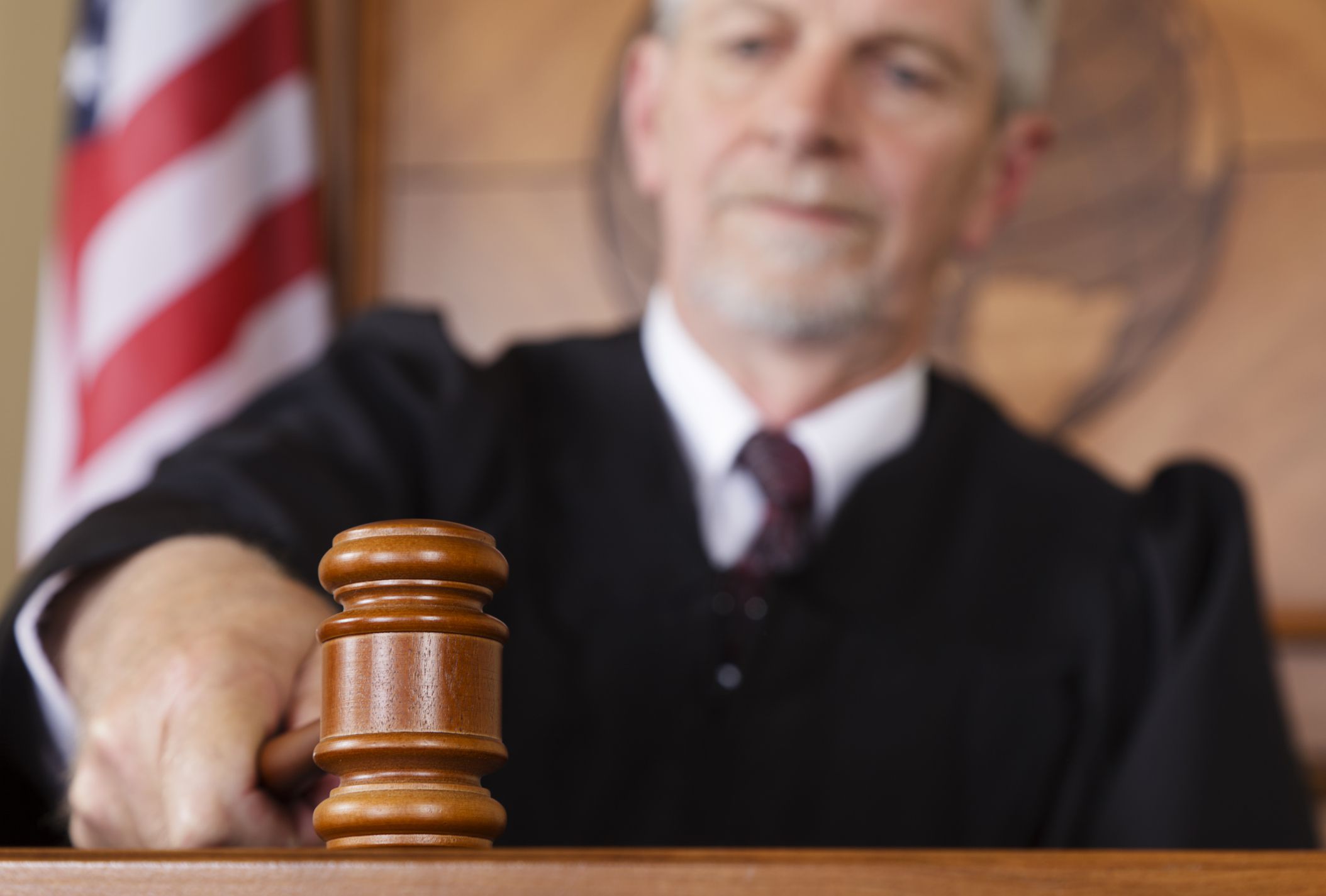 or your accuser may hand you over to the judge,
and the judge to the guard,



 and you will be thrown
into prison.
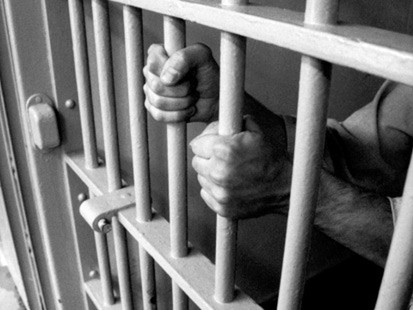 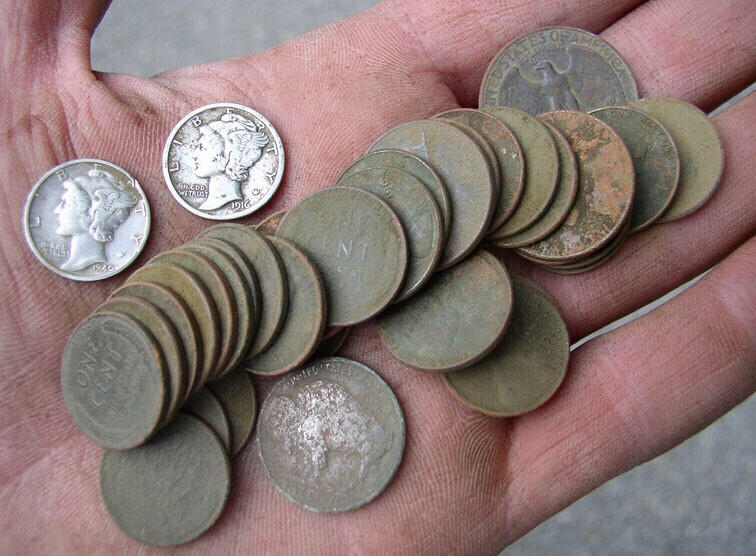 Truly I tell you, you will never get out until you have paid the last penny.
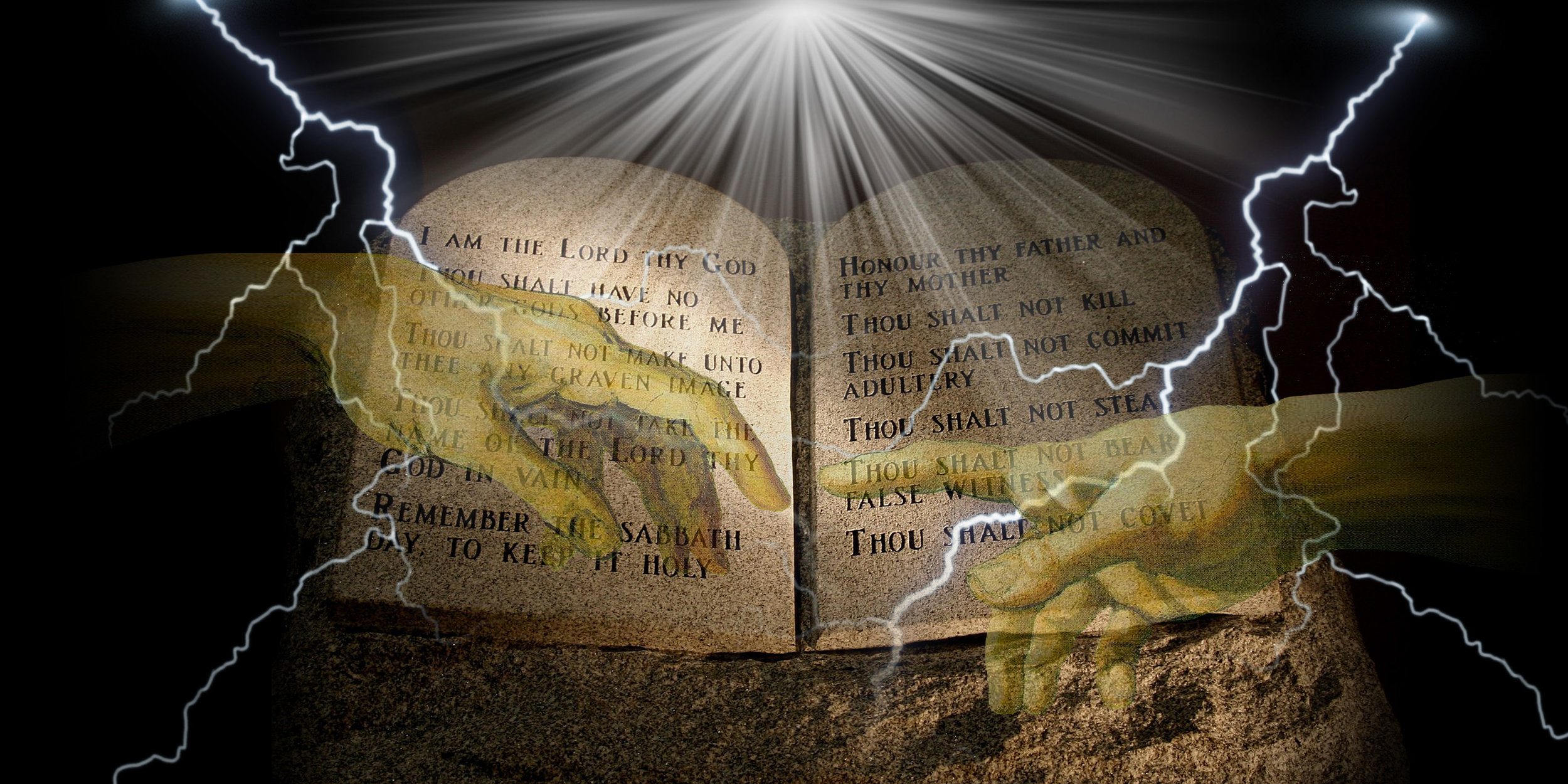 “You have heard
that it was said, 

‘You shall not commit adultery.’
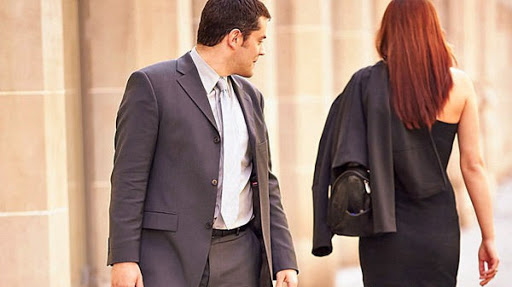 “But I say to you that everyone who looks at a woman with lust has already committed adultery with her in his heart
“If your right eye causes you to sin, tear it out and throw it away;
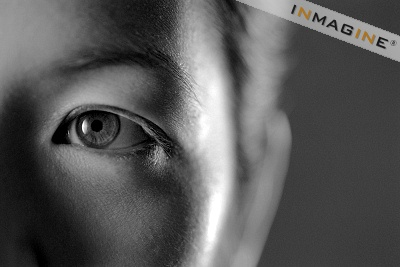 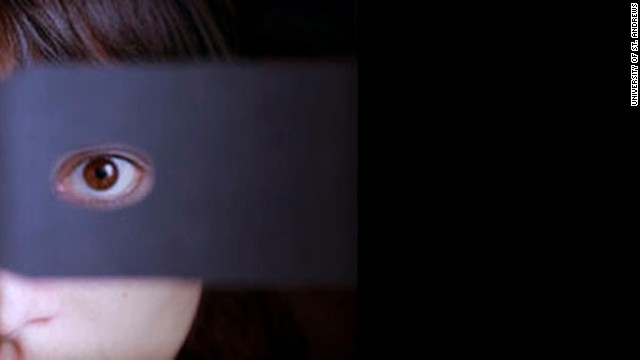 it is better for you to lose one of your members
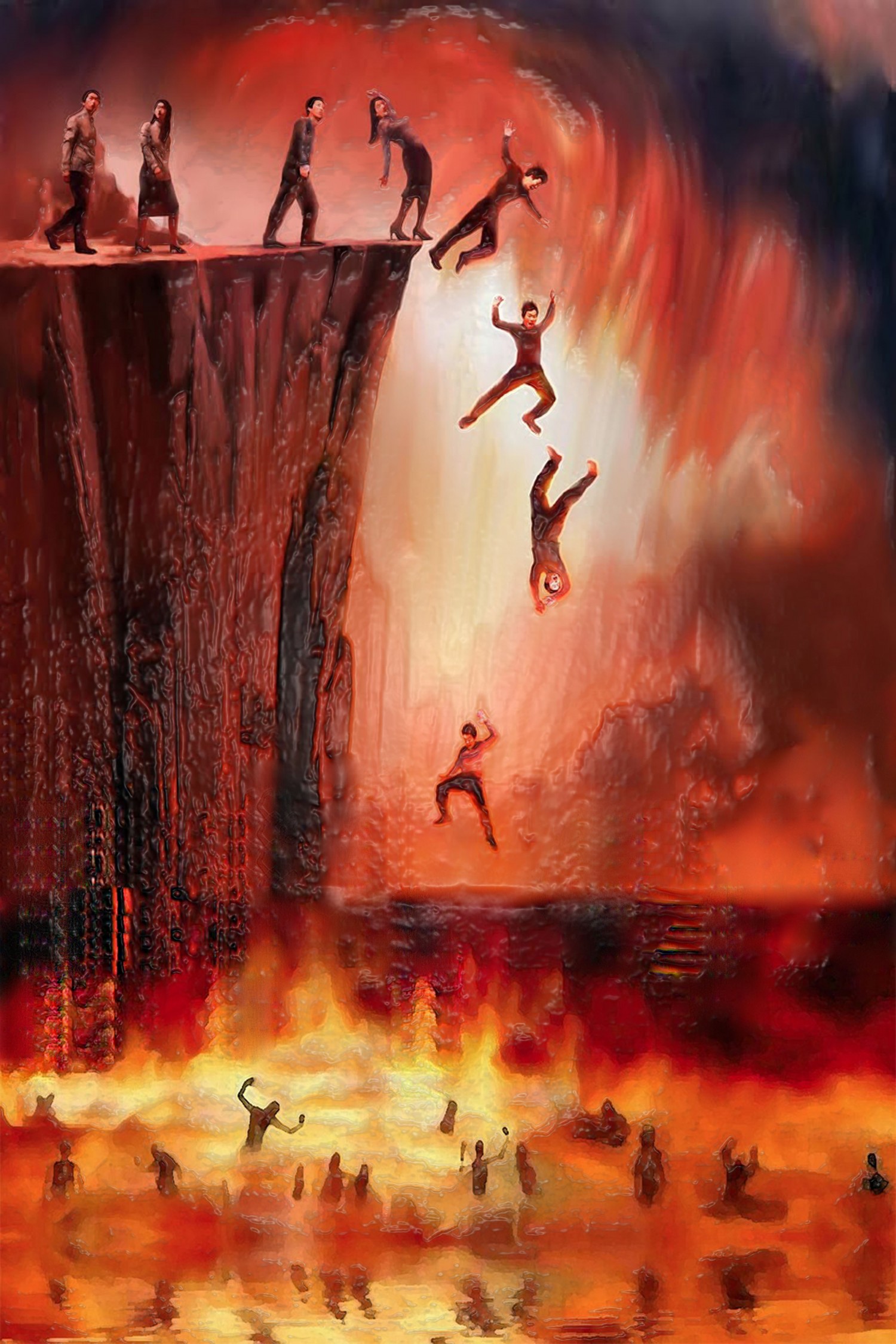 than for your whole body to be thrown into hell.
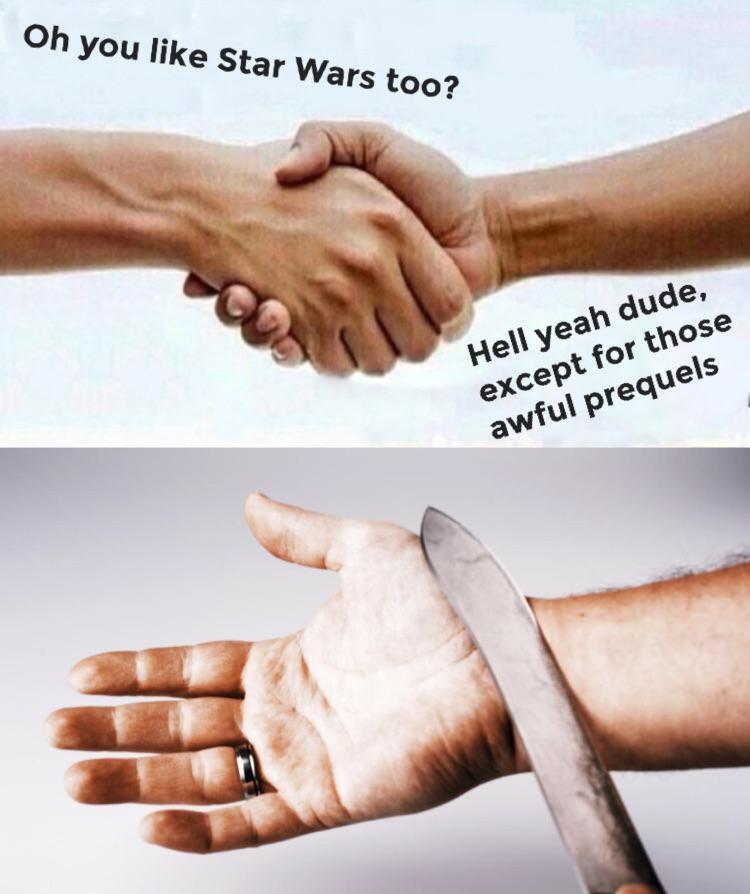 And if your right hand causes you to sin, cut it off and throw it away;
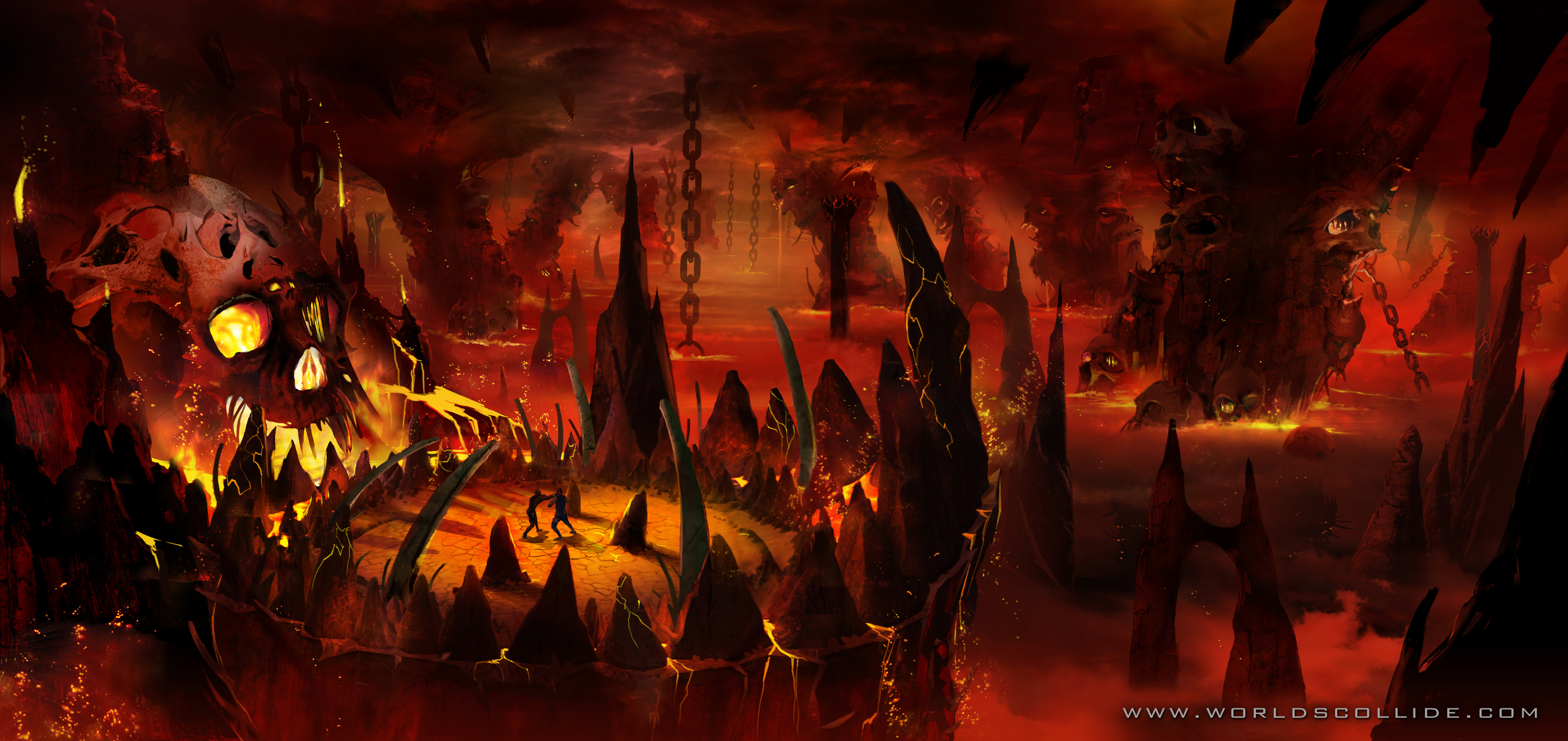 it is better for you to lose one of your members than for your whole body to go into hell.
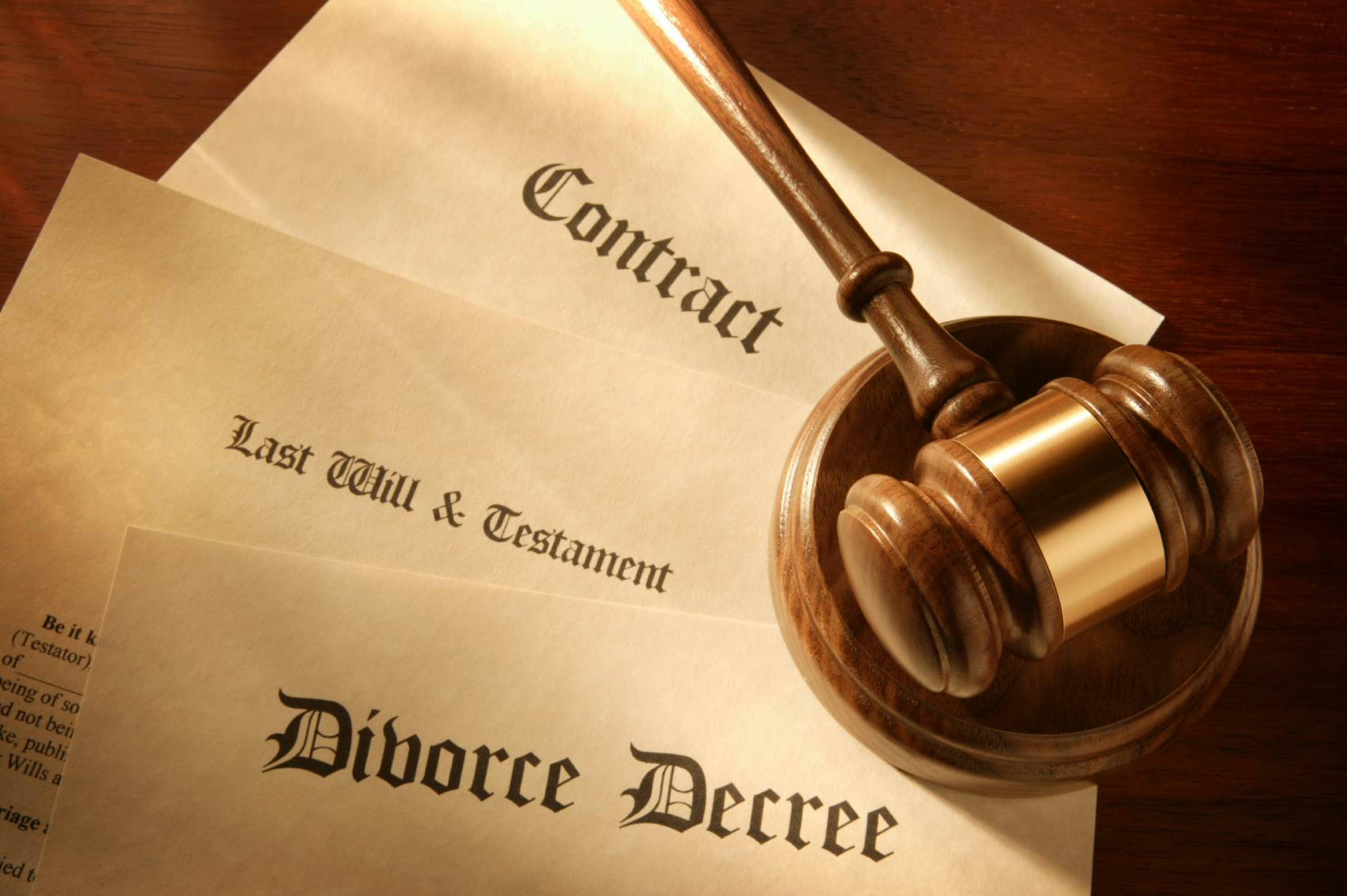 It was also said, “Whoever divorces his wife, let him give her a certificate of divorce.”
But I say to you that anyone who divorces his wife, except on the ground of unchastity, causes her to commit adultery;
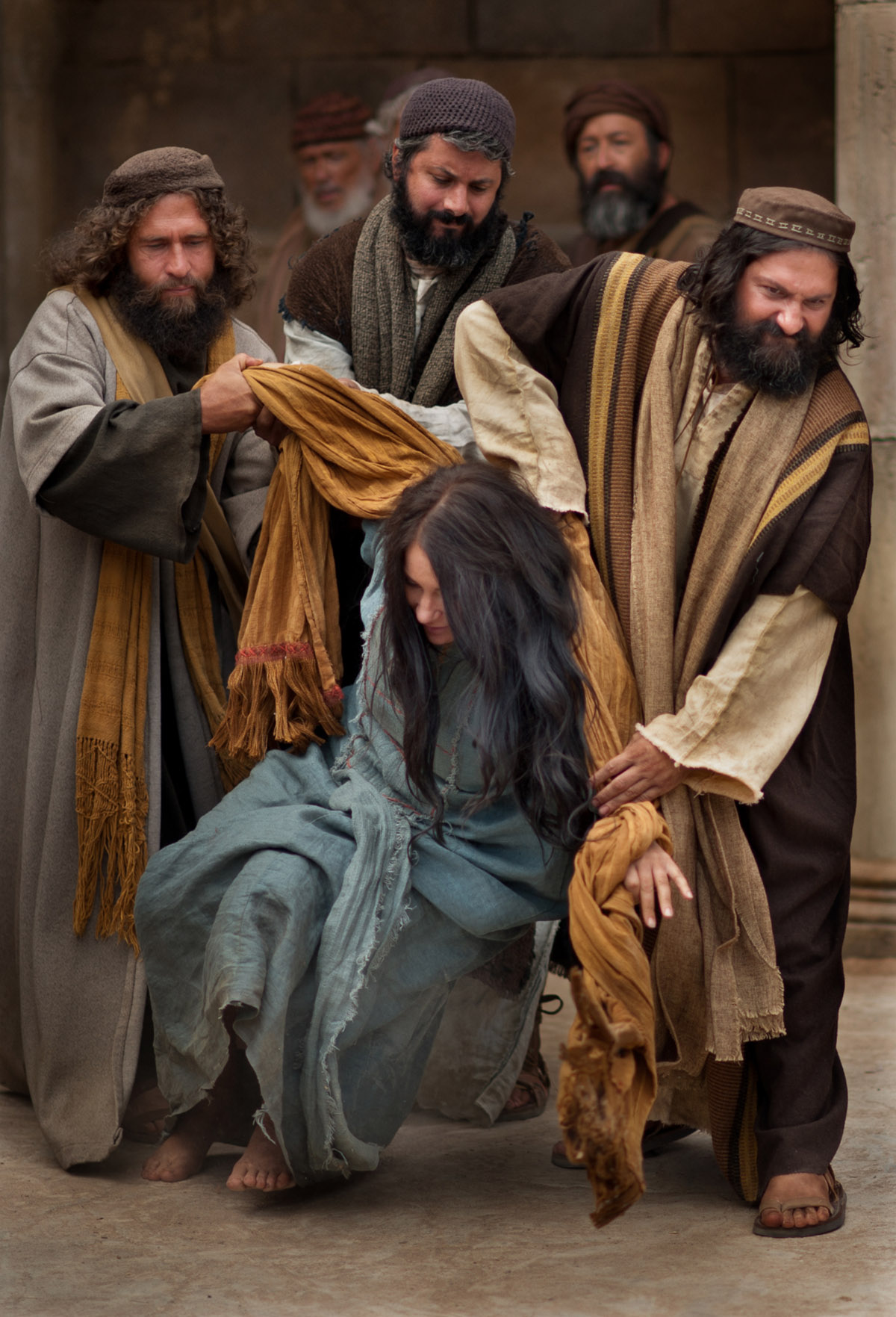 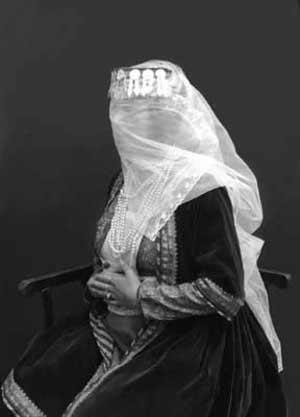 and whoever marries a divorced woman commits adultery.
“Again, you have heard that it was said to those of ancient times,
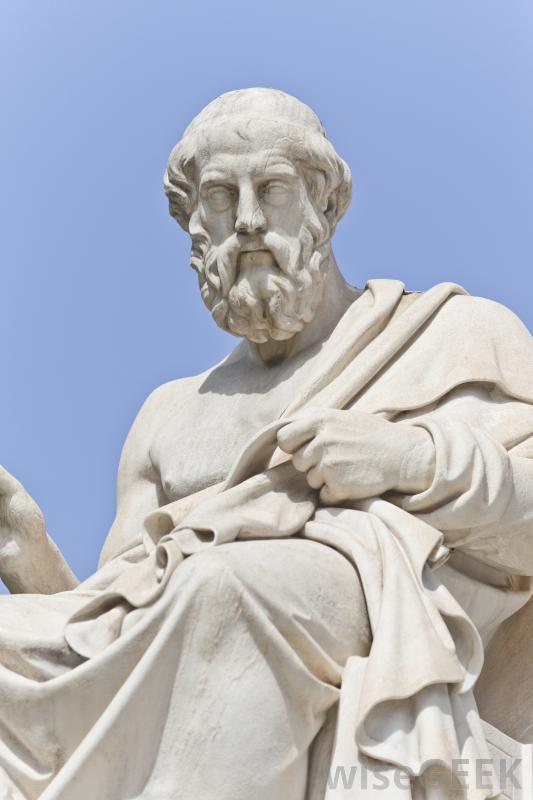 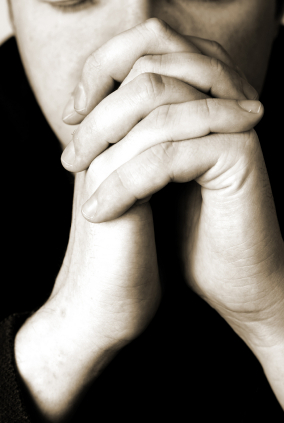 ‘You shall not swear falsely but carry out the vows you have made to the Lord.’
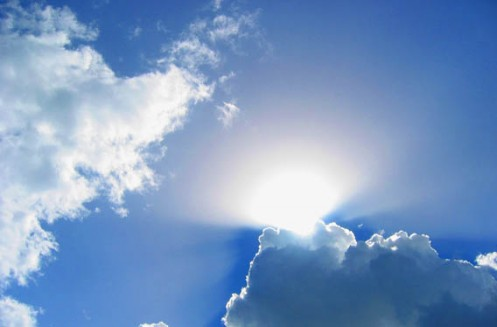 But I say to you: 
Do not swear at all
either by heaven,
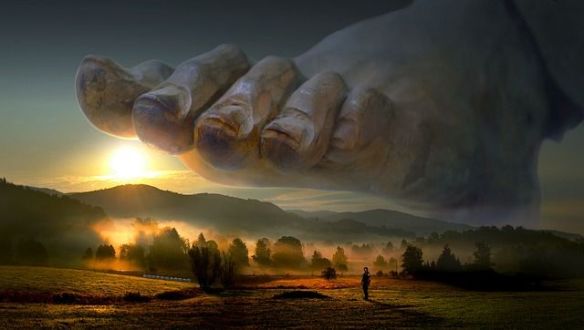 for it is the throne of God, 
or by the earth,
for it is His footstool,
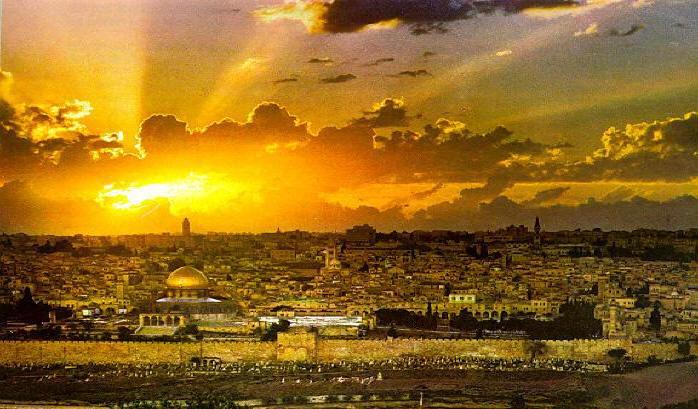 or by Jerusalem, for it is the city of the great King.
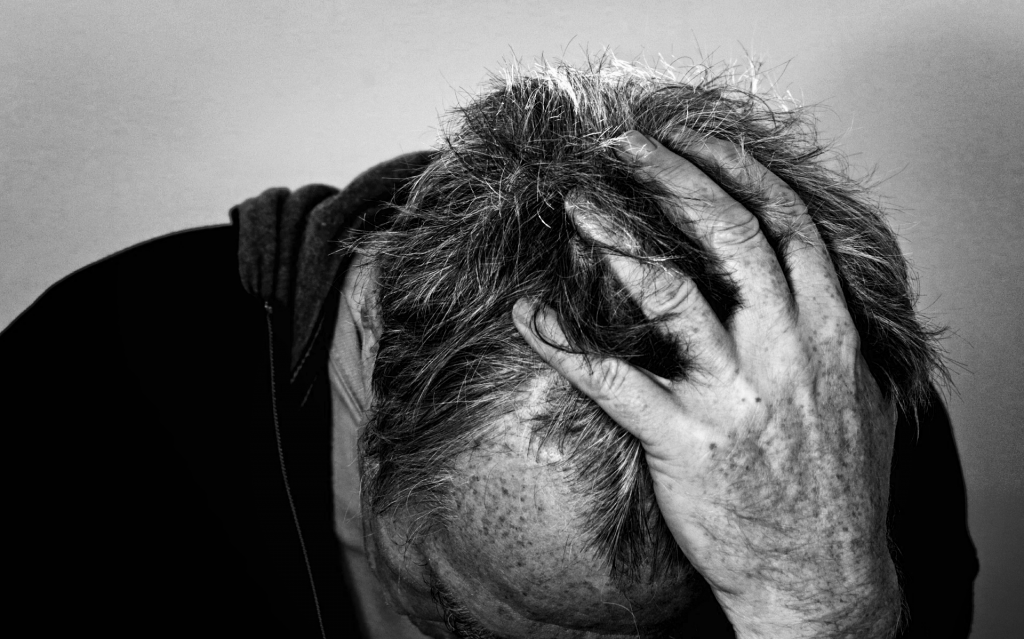 And do not swear by your head, for you cannot make one hair white or black.
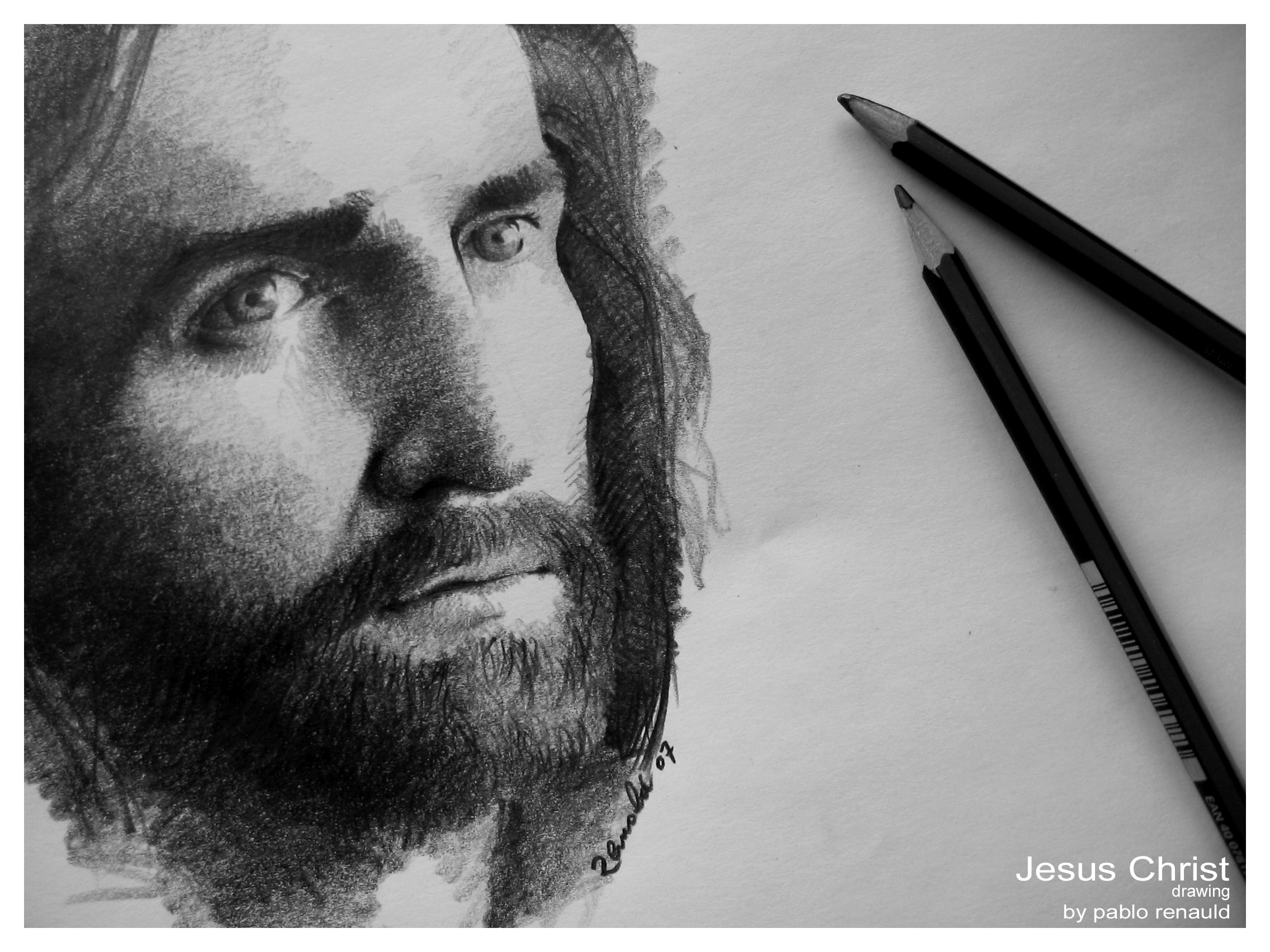 “Let your word be ‘Yes,’  if ‘Yes,’ or ‘No,’   if ‘No’;  anything more than this comes from the evil one.”
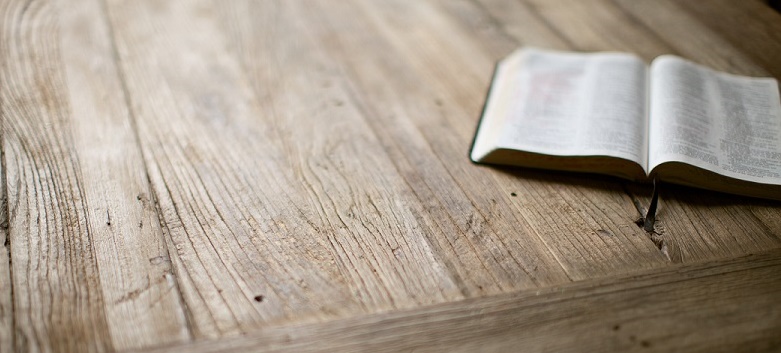 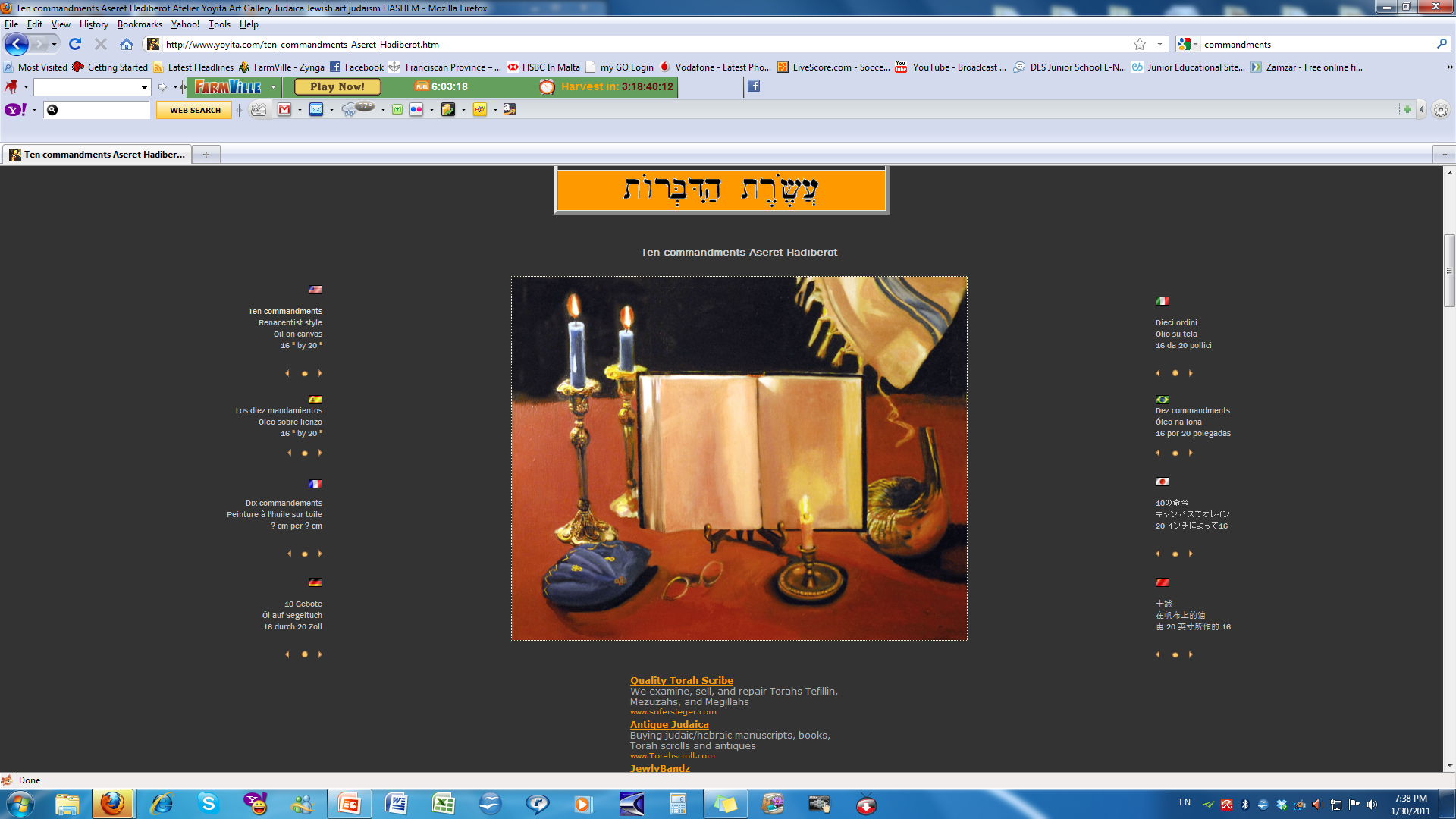 The gospel of the Lord
Il-Kelma tal-Mulej



Tifħir lilek Kristu
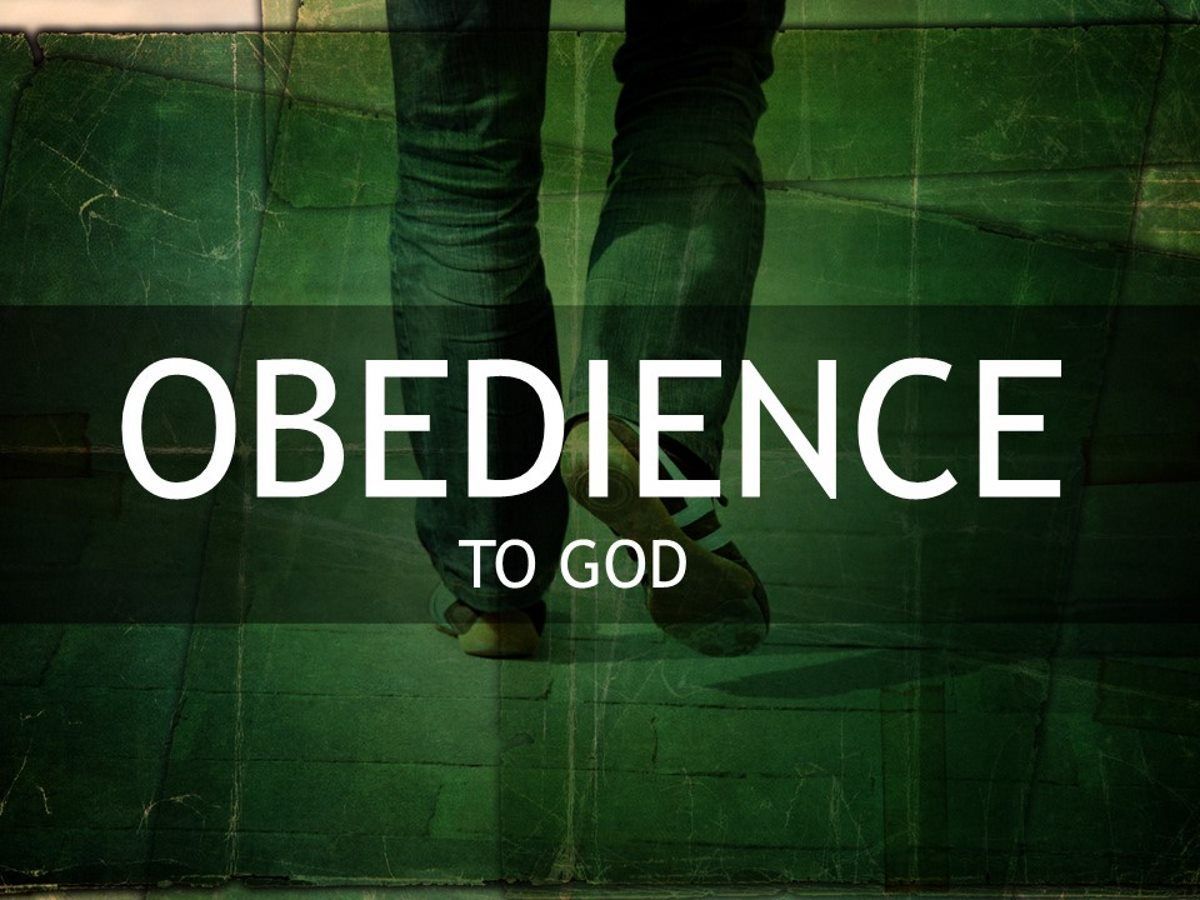